Отчет Главы	Набережно-Морквашского сельского поселения о деятельности Исполнительного комитета Набережно-Морквашского сельского поселения за 2023 год и задачи на 2024 год
30 января 2024года
Система управления сельского поселения
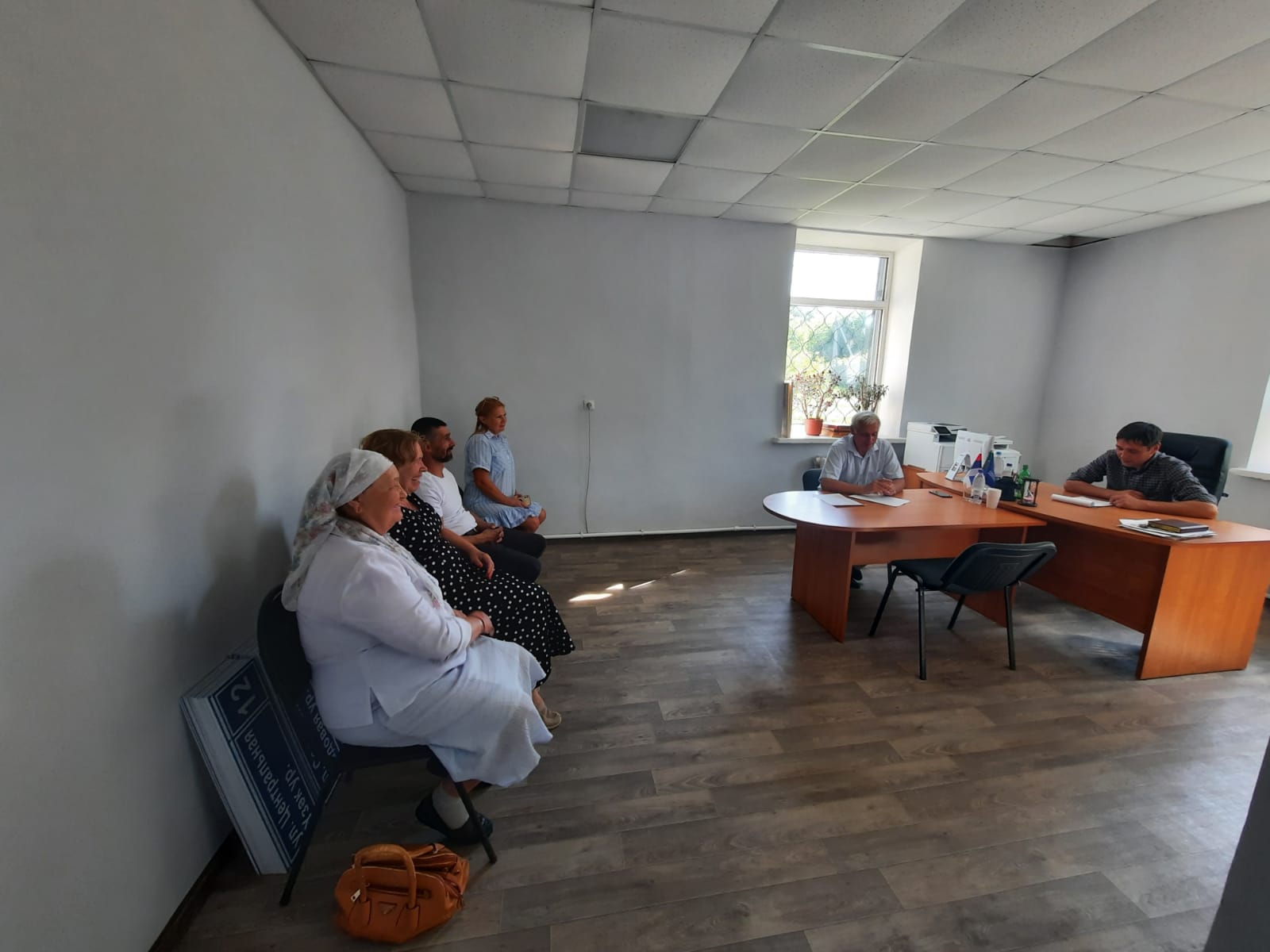 Представительный орган 
Совет Набережно-Морквашского сельского поселения ( 10 депутатов)
Проведено 12 заседаний Совета
Рассмотрен 51 вопрос

Исполнительный орган
Исполнительный комитет – Руководитель Исполнительного комитета Набережно-Морквашского сельского поселения
2
Прием граждан
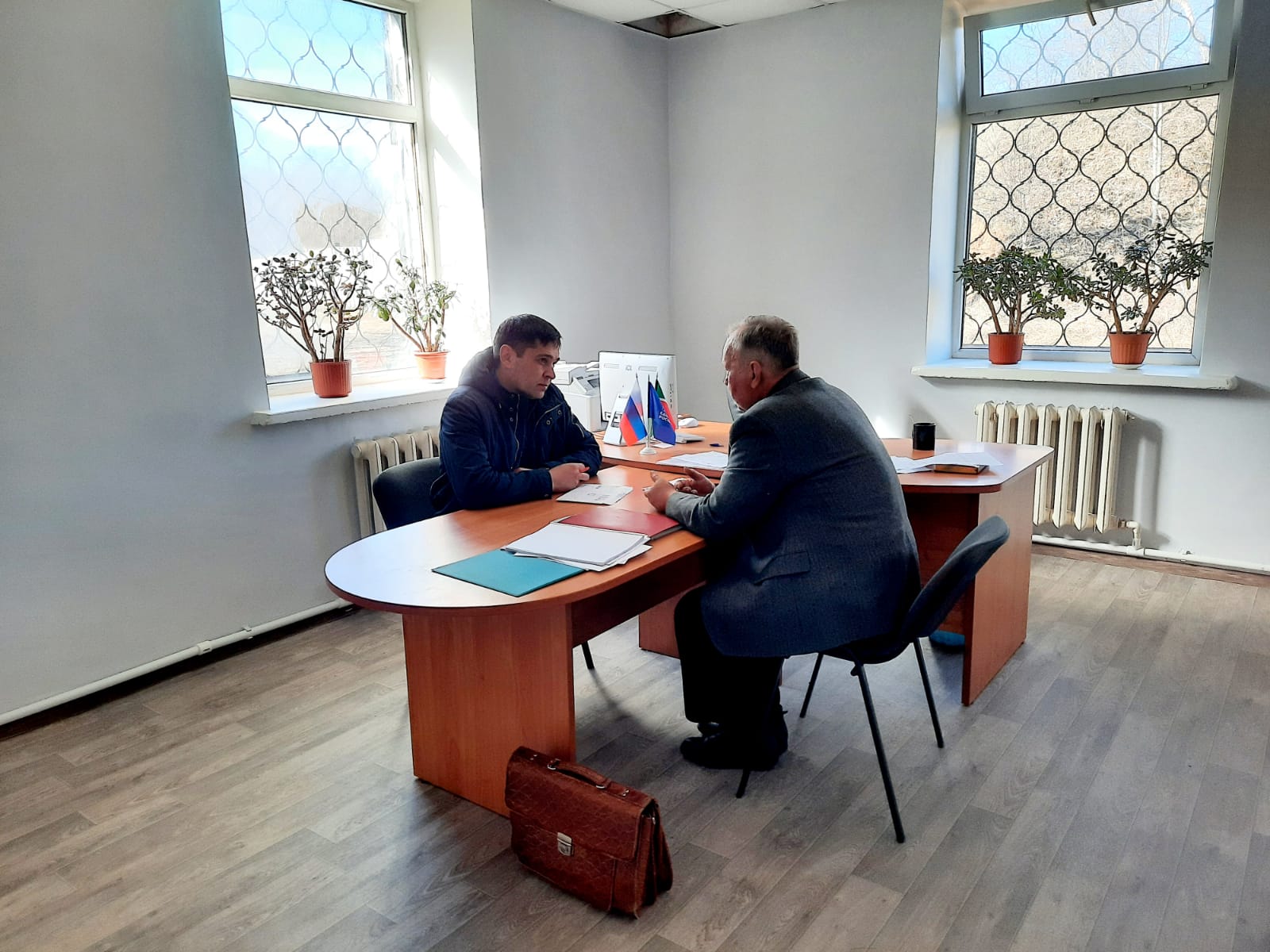 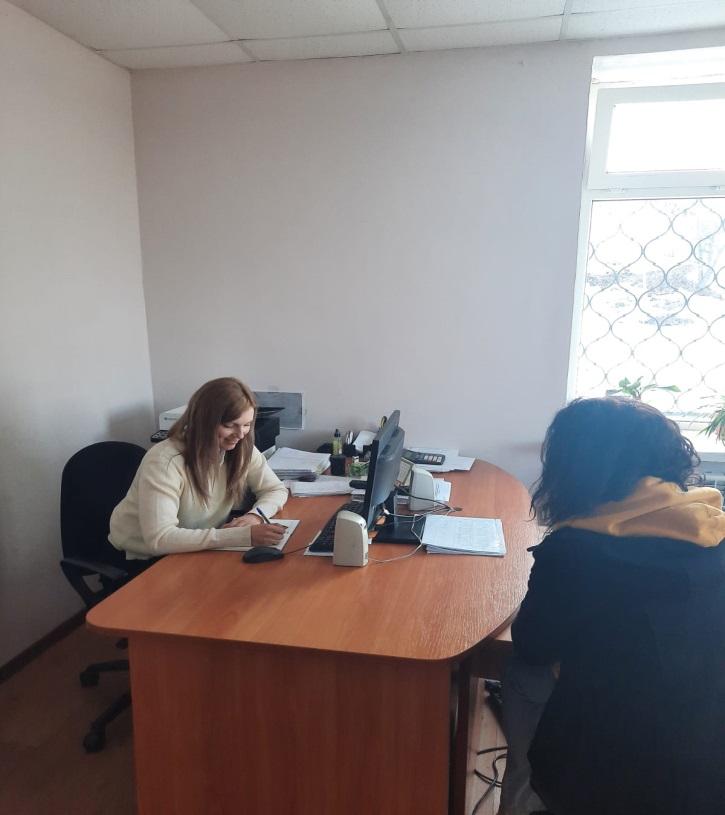 3
Обращения граждан
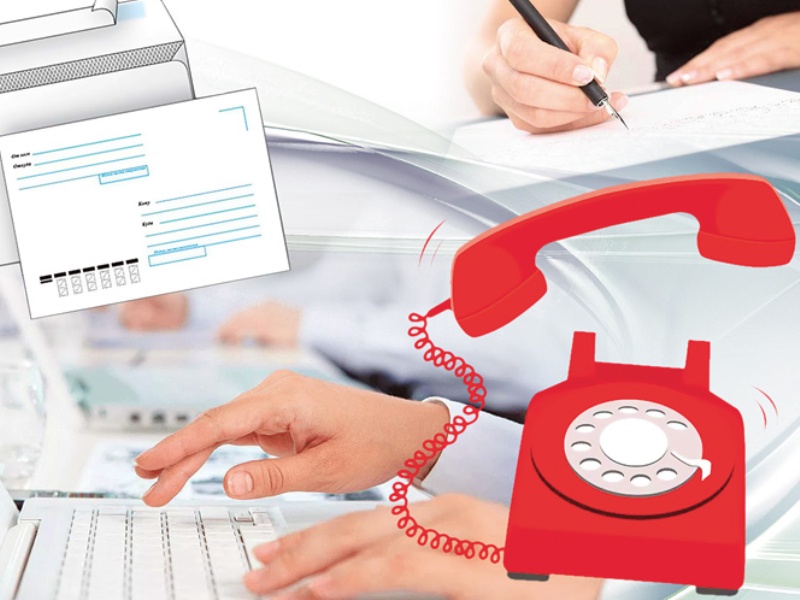 .

За 2022 год – 79 обращений, заявлений.

За  2023 год -46 обращений, заявлений.
Тематика обращений
5
Прирост населения
БЮДЖЕТ НАБЕРЕЖНО-МОРКВАШСКОГО СЕЛЬСКОГО ПОСЕЛЕНИЯ
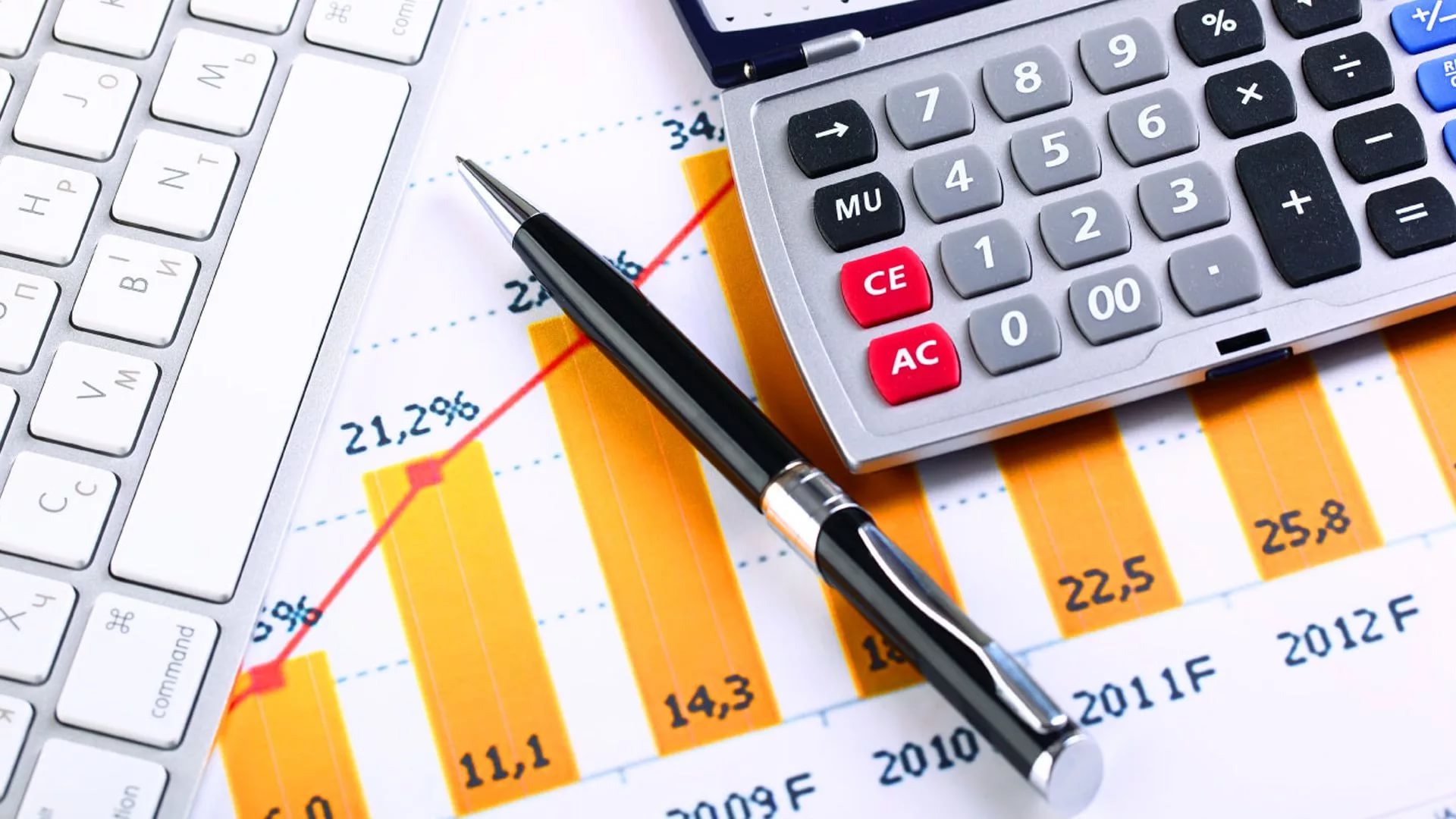 Утвержден решением Совета Набережно-Морквашского сельского поселения 
№ 42-246 от 18.12.2023 г.
Перевыполнение плана по сбору налогов, тыс.руб.
8
Фактическое исполнение доходной части
9
Задолженность по всем налогам
2022
2023
10
Расходная часть бюджета
Расходная часть бюджета 
23 875 700руб.
Межбюджетные трансферты
13 800 100
Содержание дорог 916 800
Управление 
4 095 900
Мероприятия в области коммунального хозяйства 
 1 243 600
Самообложение
1 197 000
Культура
642 800
Благоустройство 1 283 000
11
Расходы на газ и электричество
12
Установка дополнительных светильников
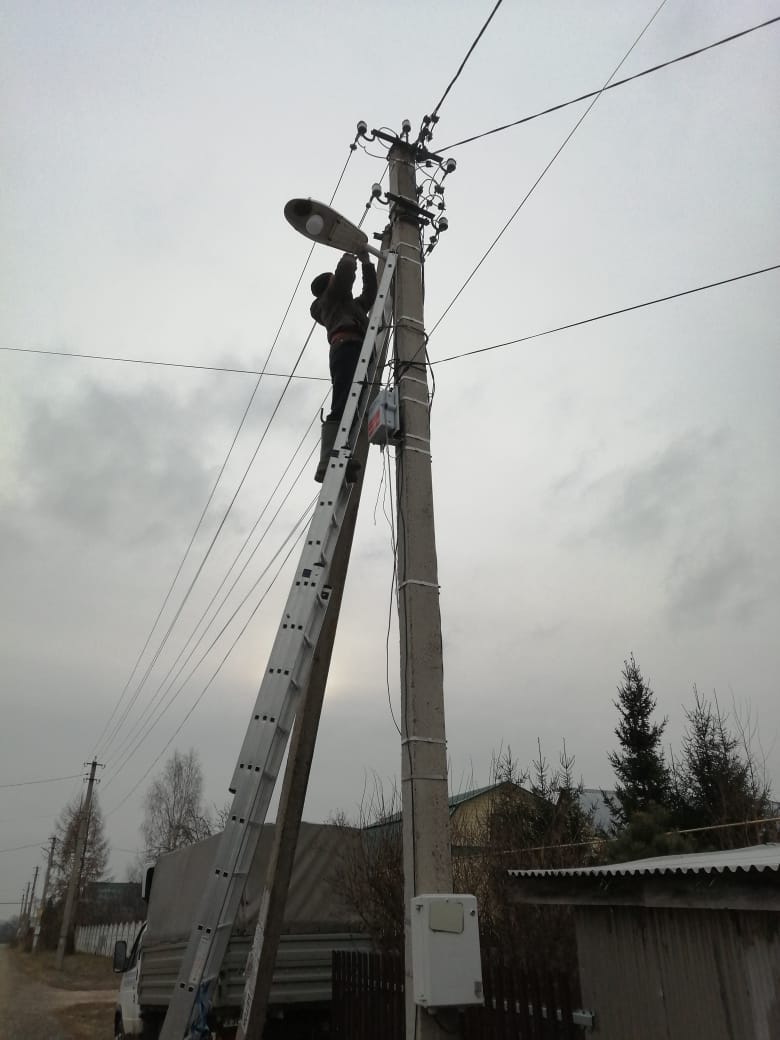 Итого: 41 фонарь
13
Реконструкция уличного освещения
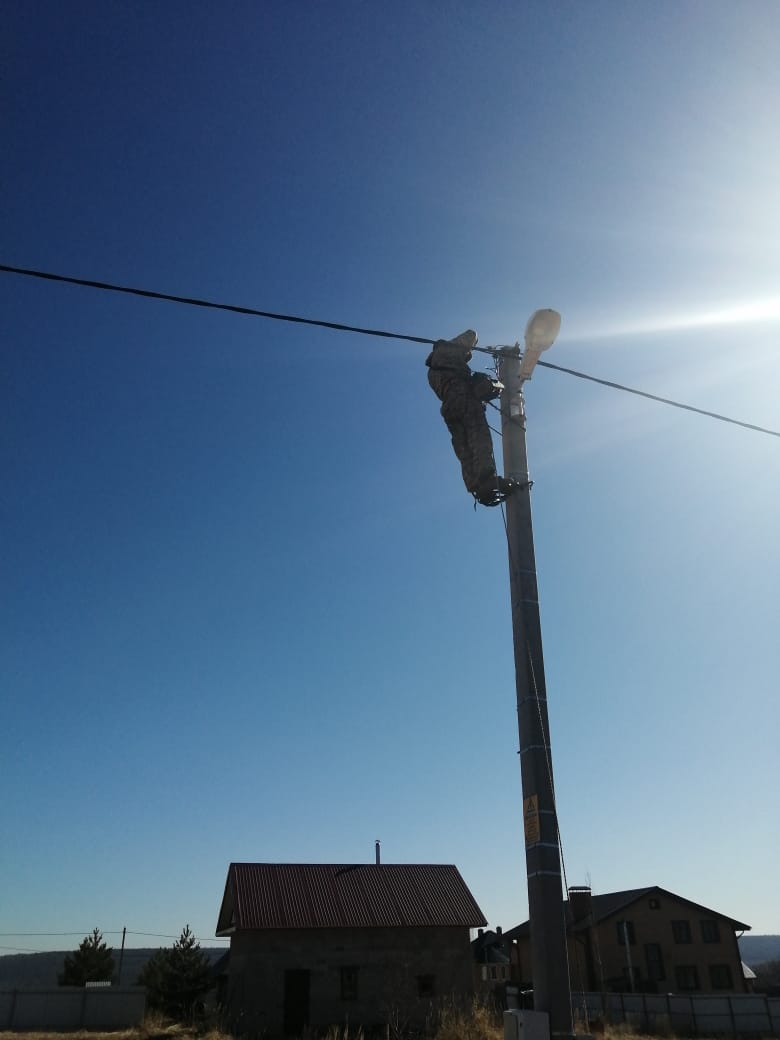 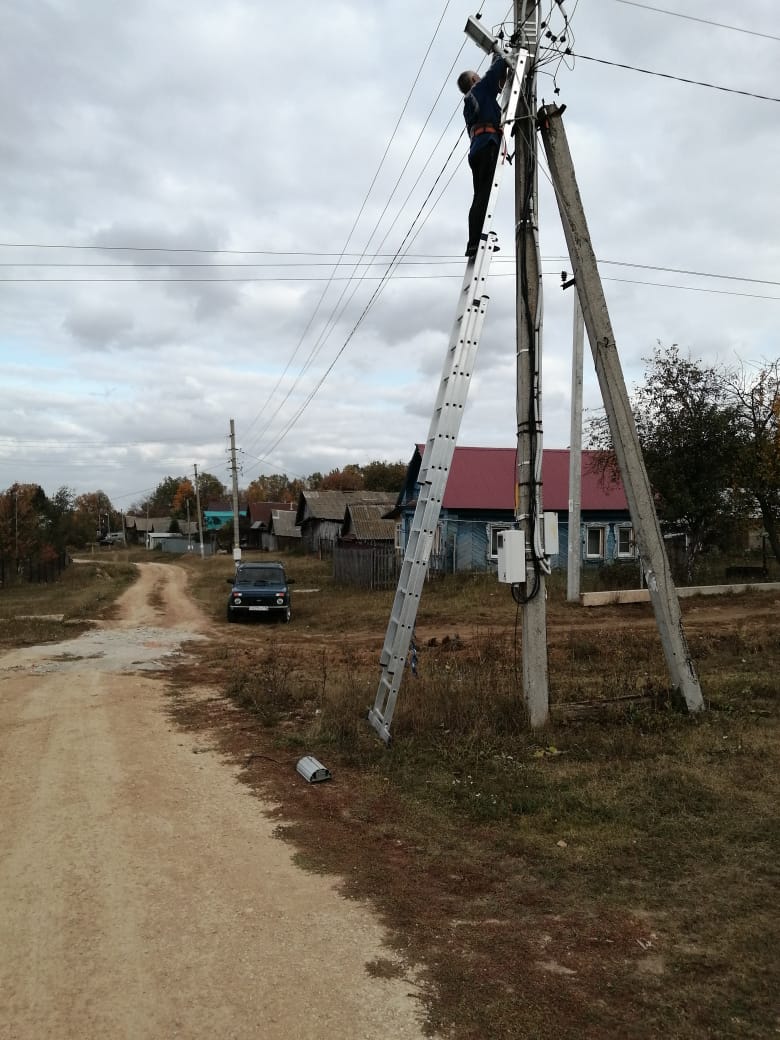 Всего: 336 светильников уличного освещения
14
Программа «Восстановление уличного освещения» в 2024г
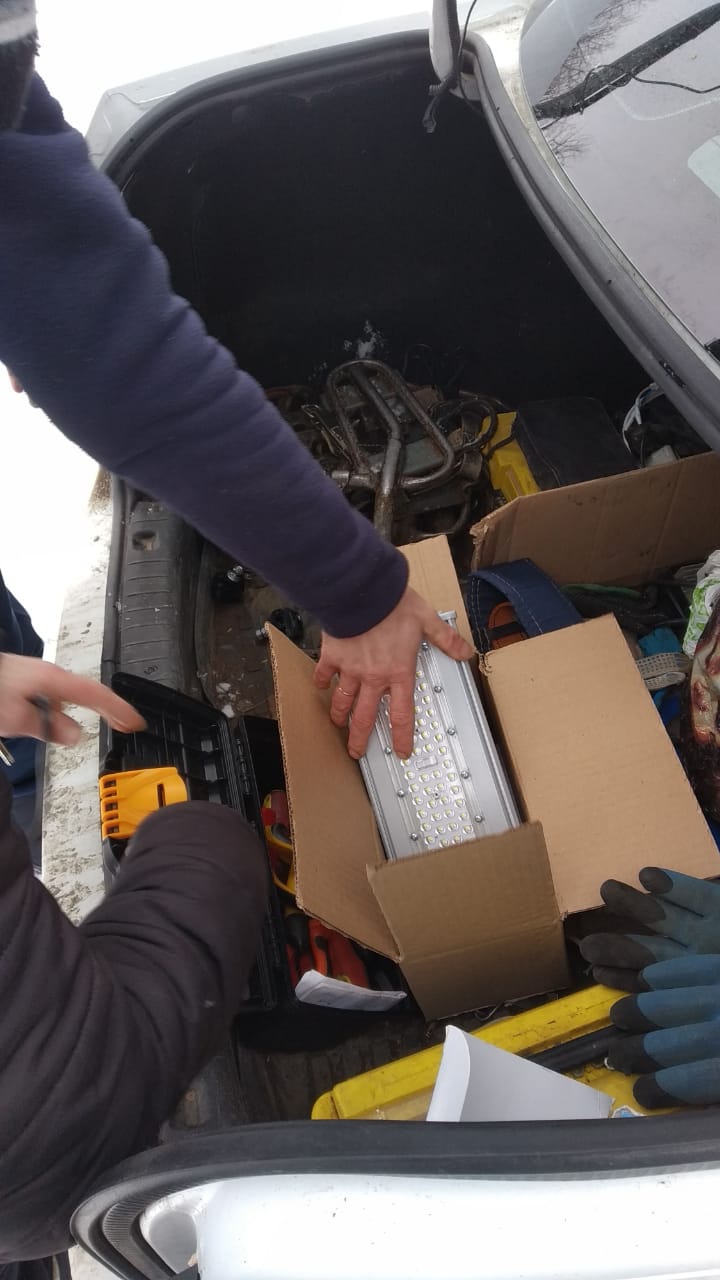 10 светильников в селе Набережные Моркваши.
Программа «Ремонт существующей дорожно-уличной сети  с асфальтобетонным покрытием» в 2023г.
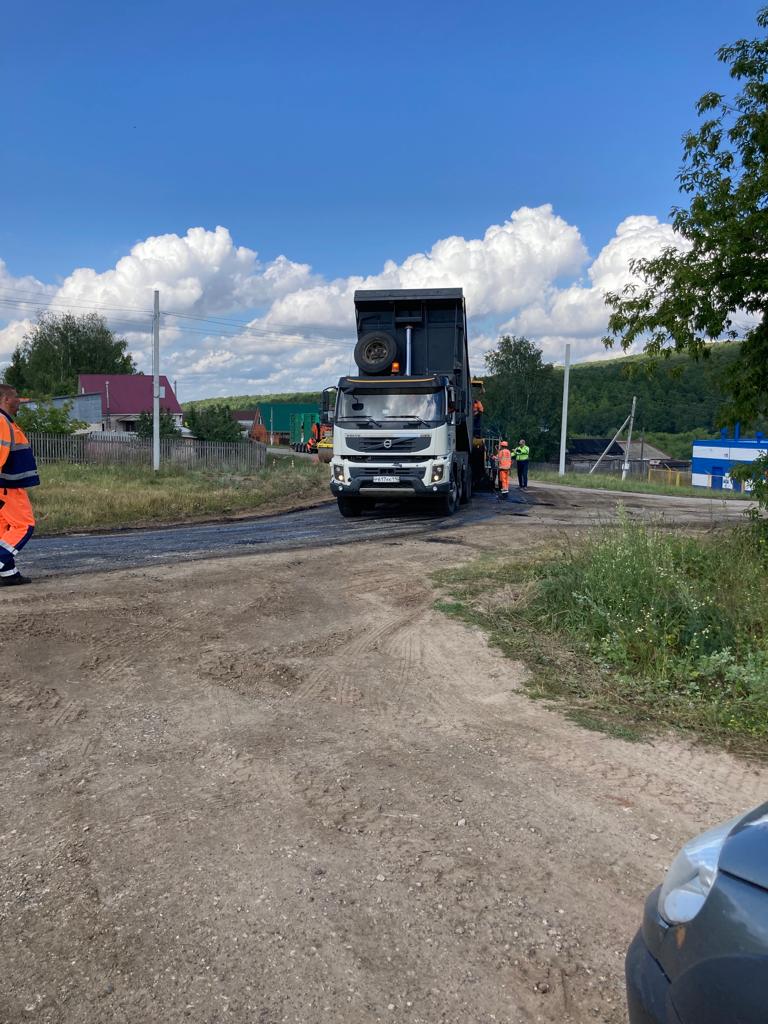 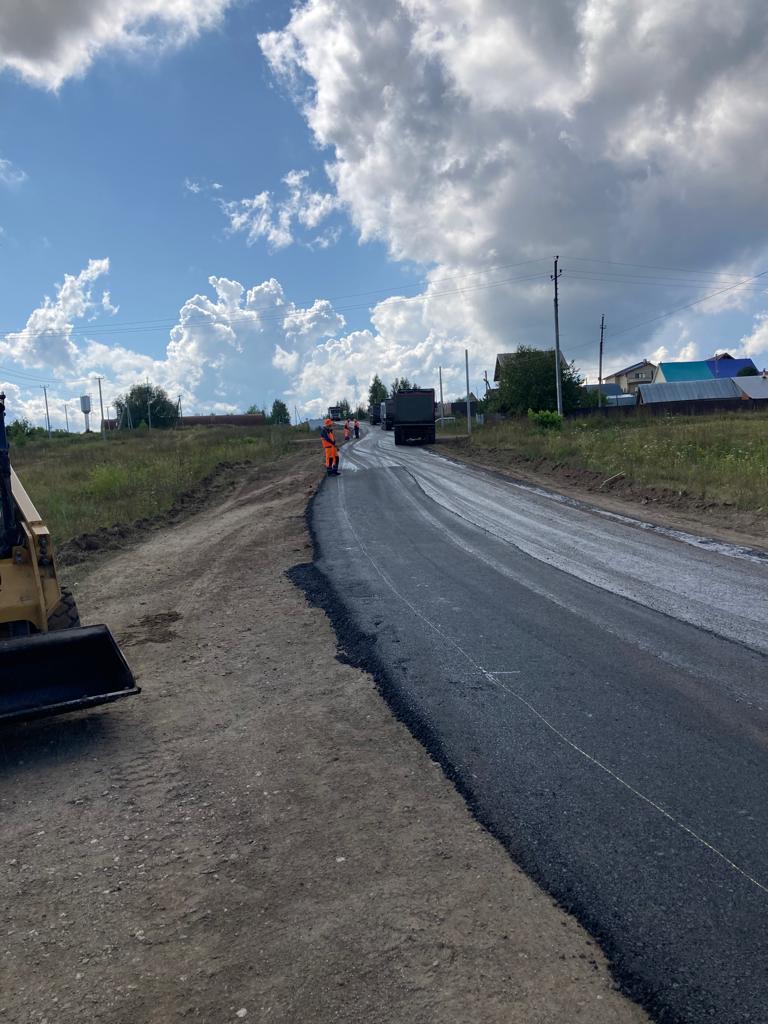 Ул.Красавина, ул.Покровская 362 м на сумму 5 млн.640 тыс.руб.
16
Ремонт дорог по самообложению 2022 годаул.Спортивная
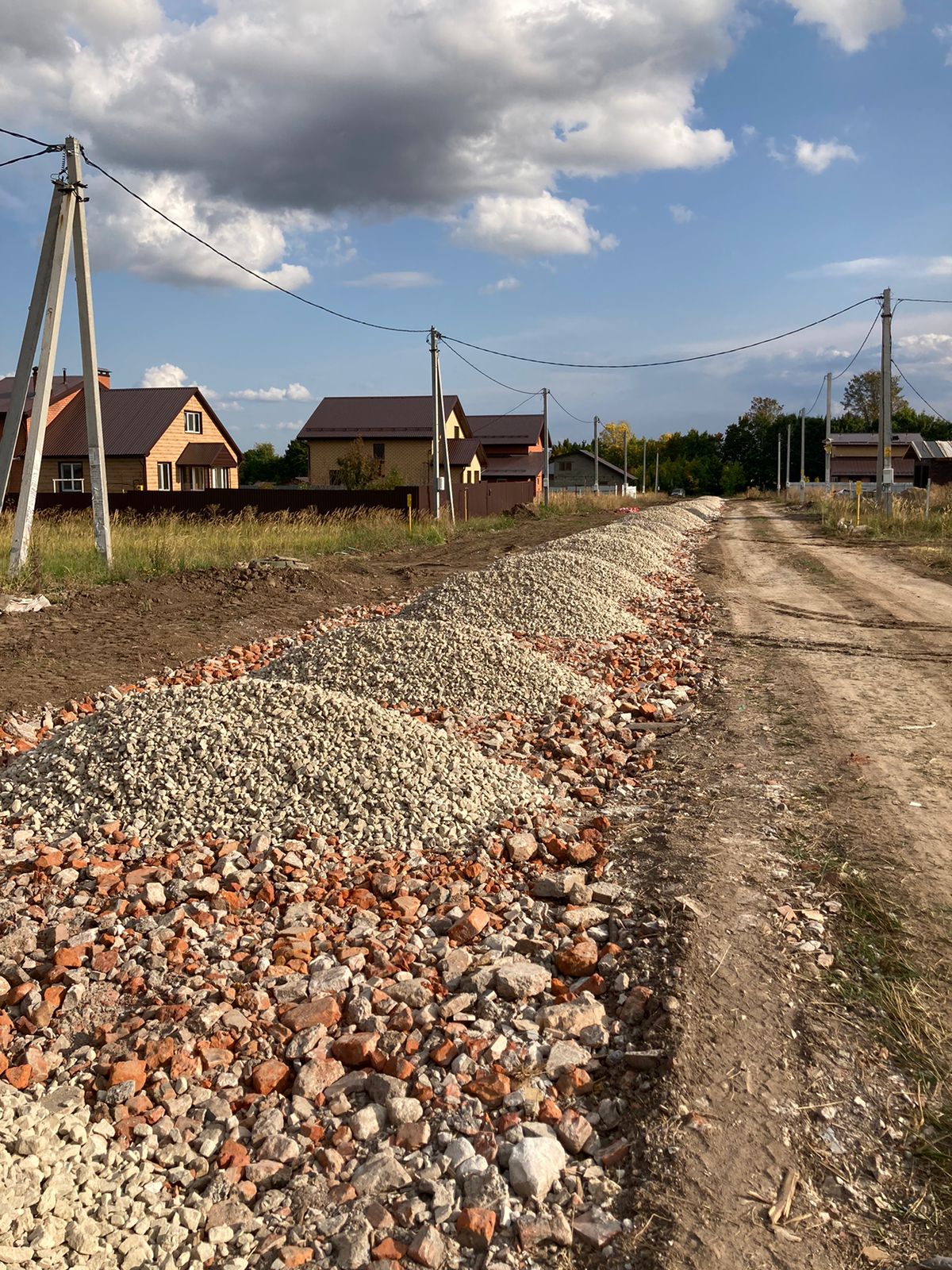 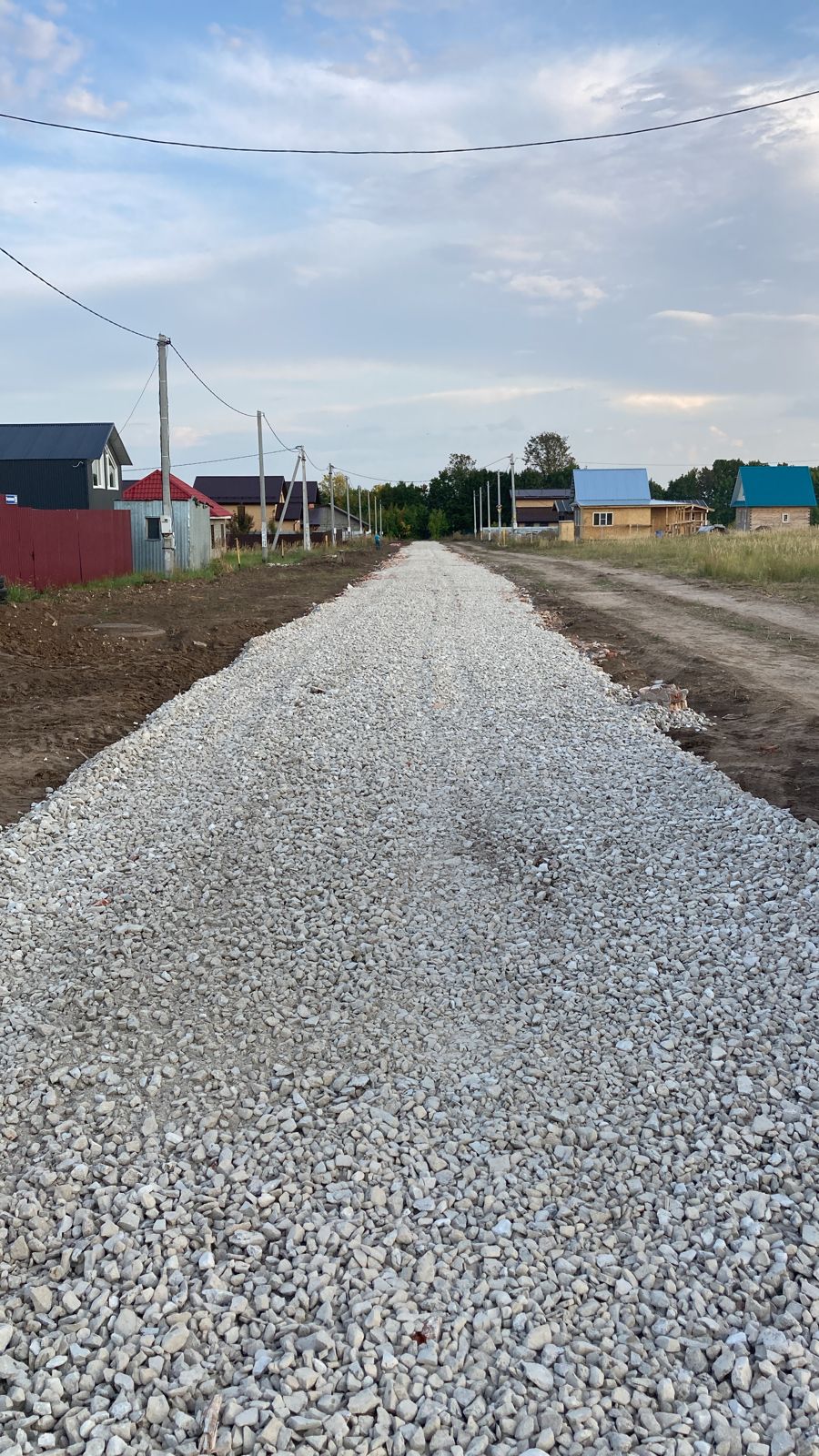 17
Ремонт дорог по самообложению 2022 годаул.Заречная
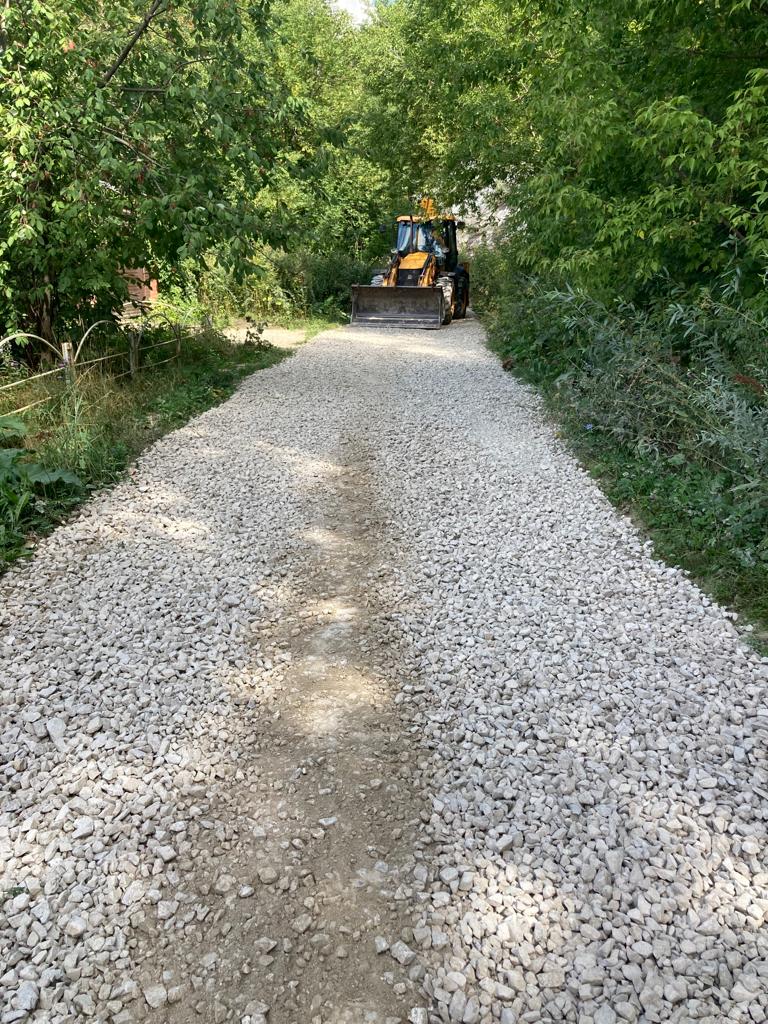 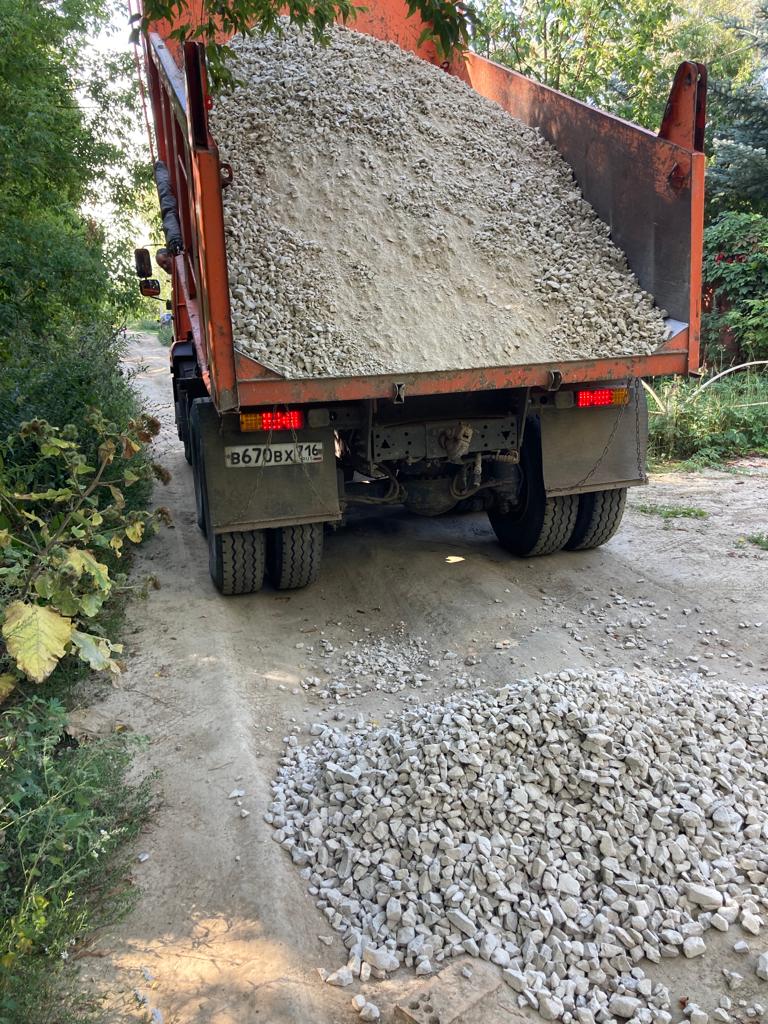 18
Ремонт дорог по самообложению 2022 годаул.Джалиля
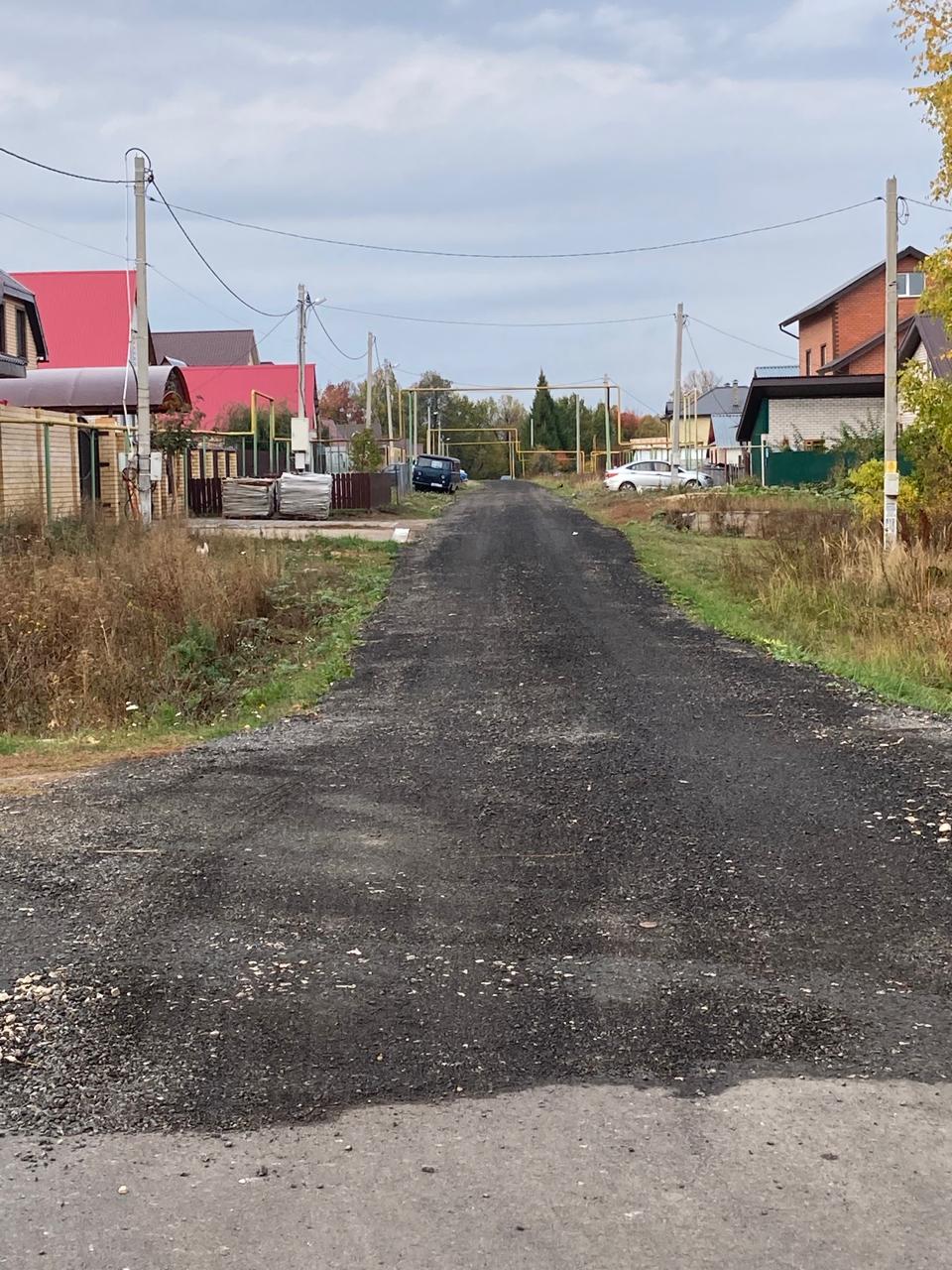 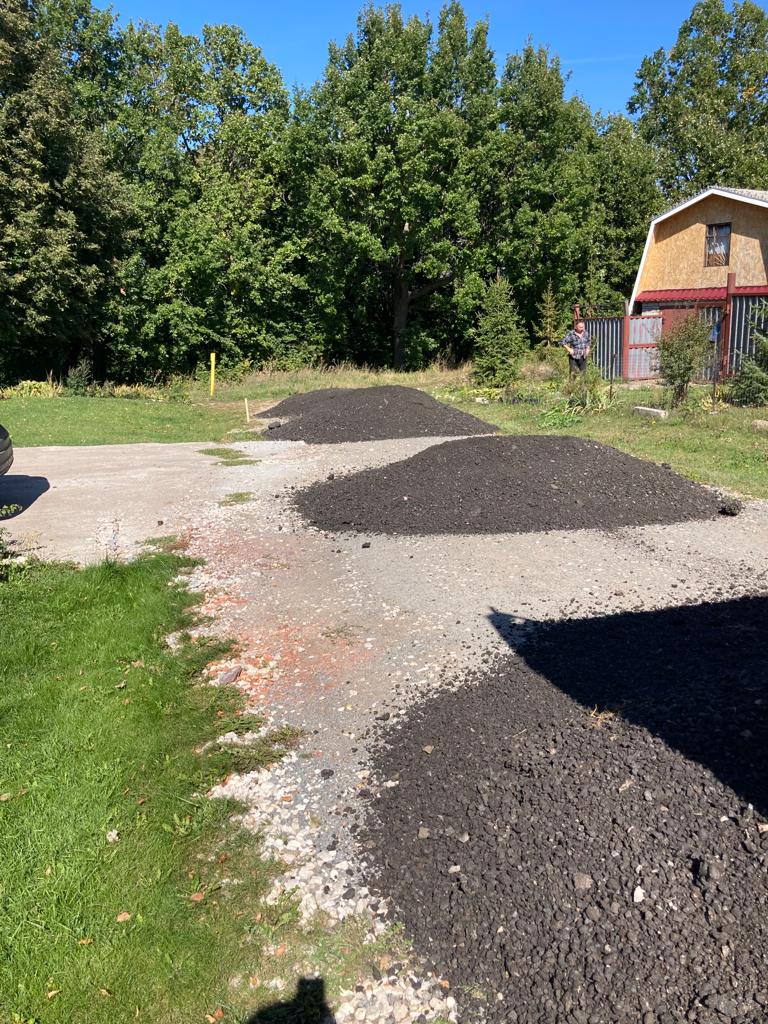 19
Ремонт дорог по самообложению 2022 годаул. Карима Тинчурина
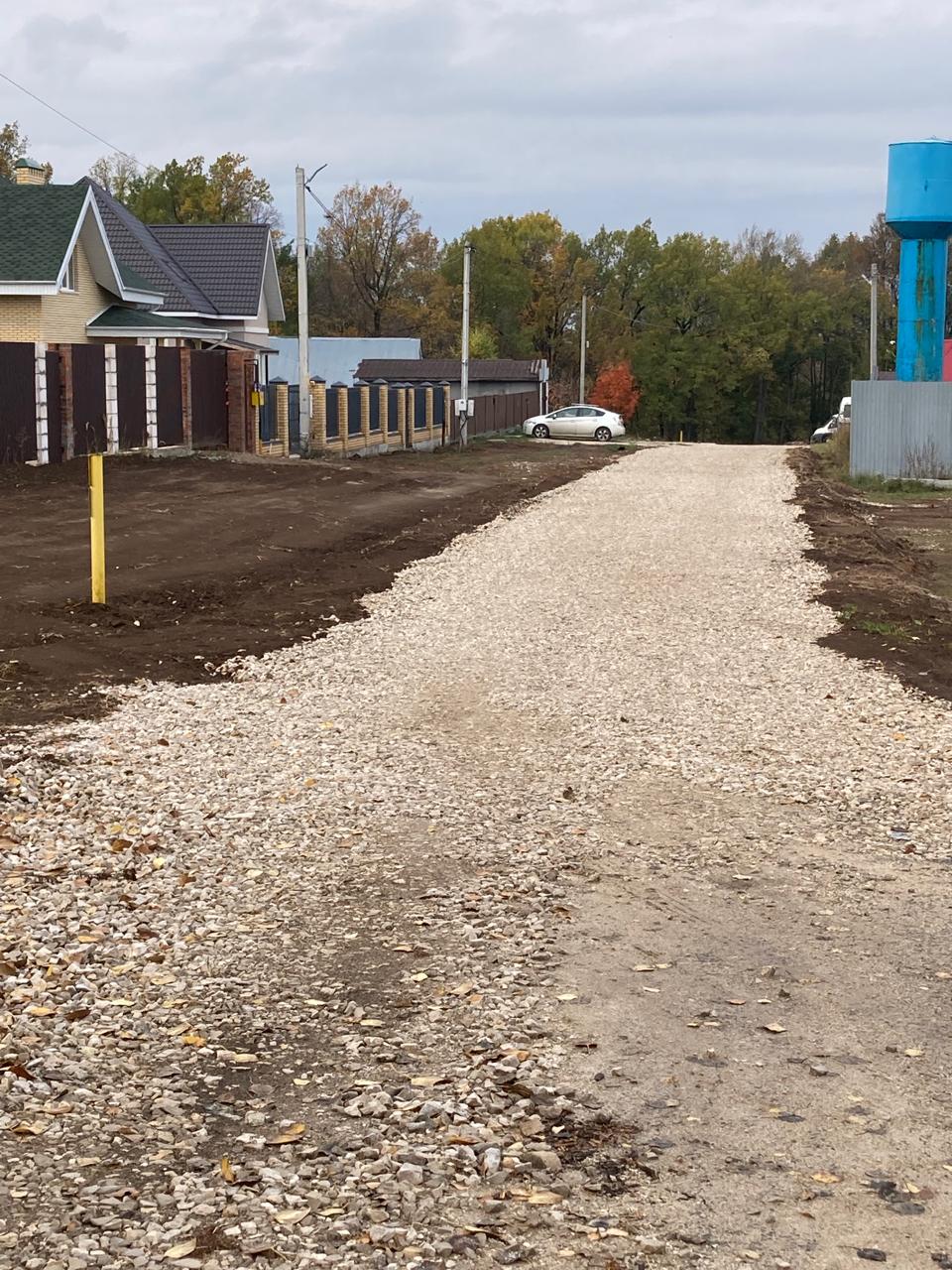 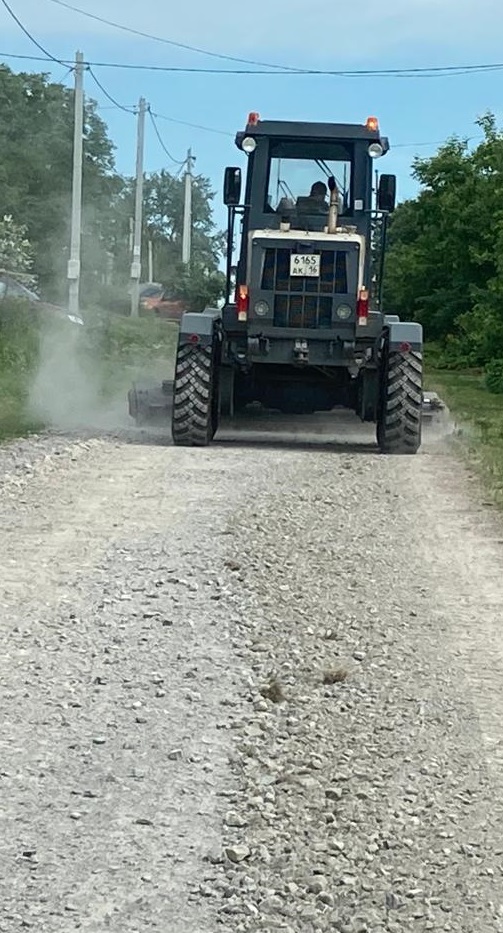 20
Сходы граждан в 2023 году на части территории с.Наб.Моркваши
1. Ремонт дорог местного значения по улицам:- Калужская- Карима Тинчурина- Заречная- Волгоградская- Луговая2. Благоустройство детской площадки на ул.СолнечнаяПланируемая сумма сбора : 2 592 500 руб.
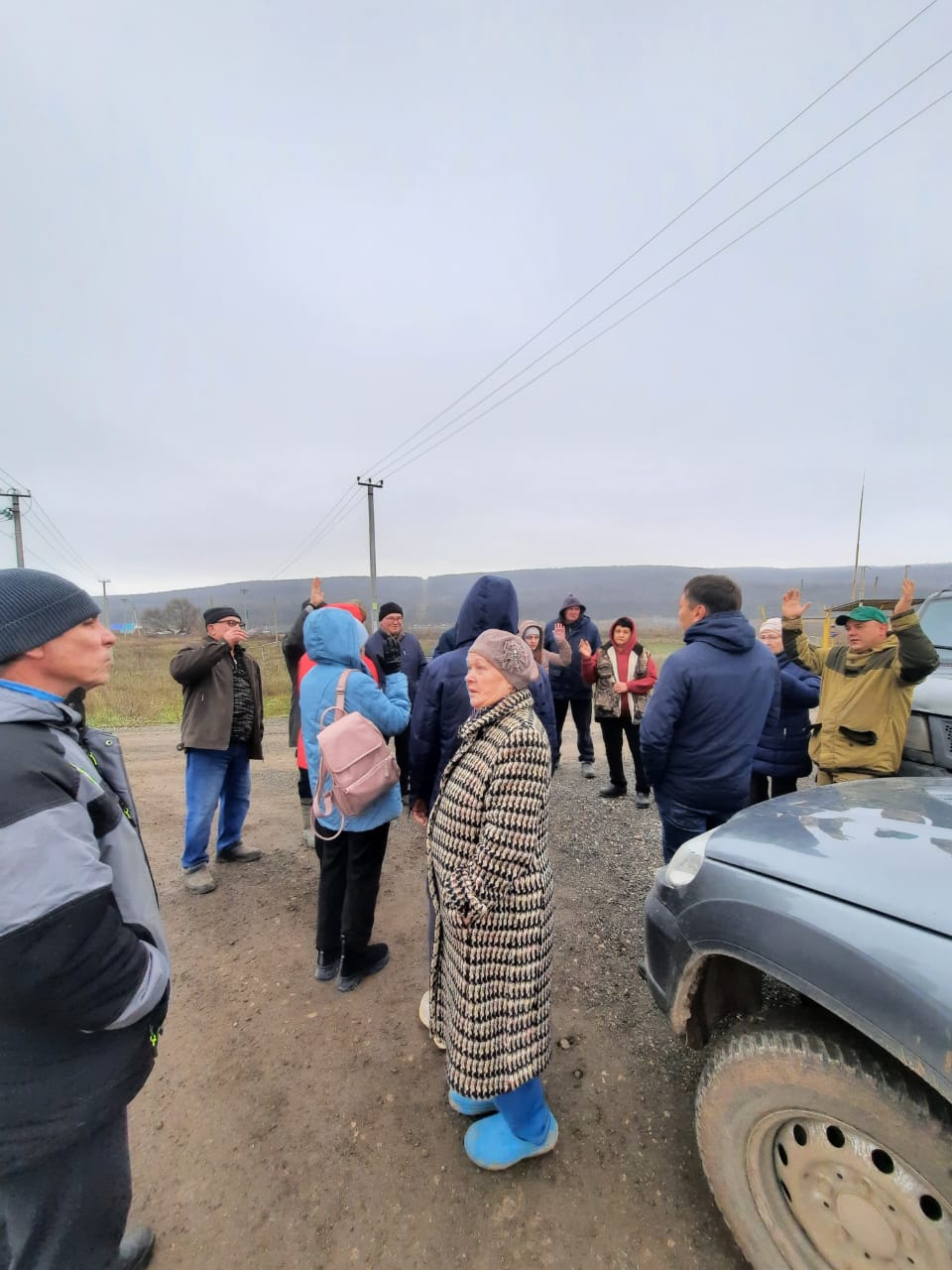 21
Сходы граждан в 2023 году в поселке Никольский
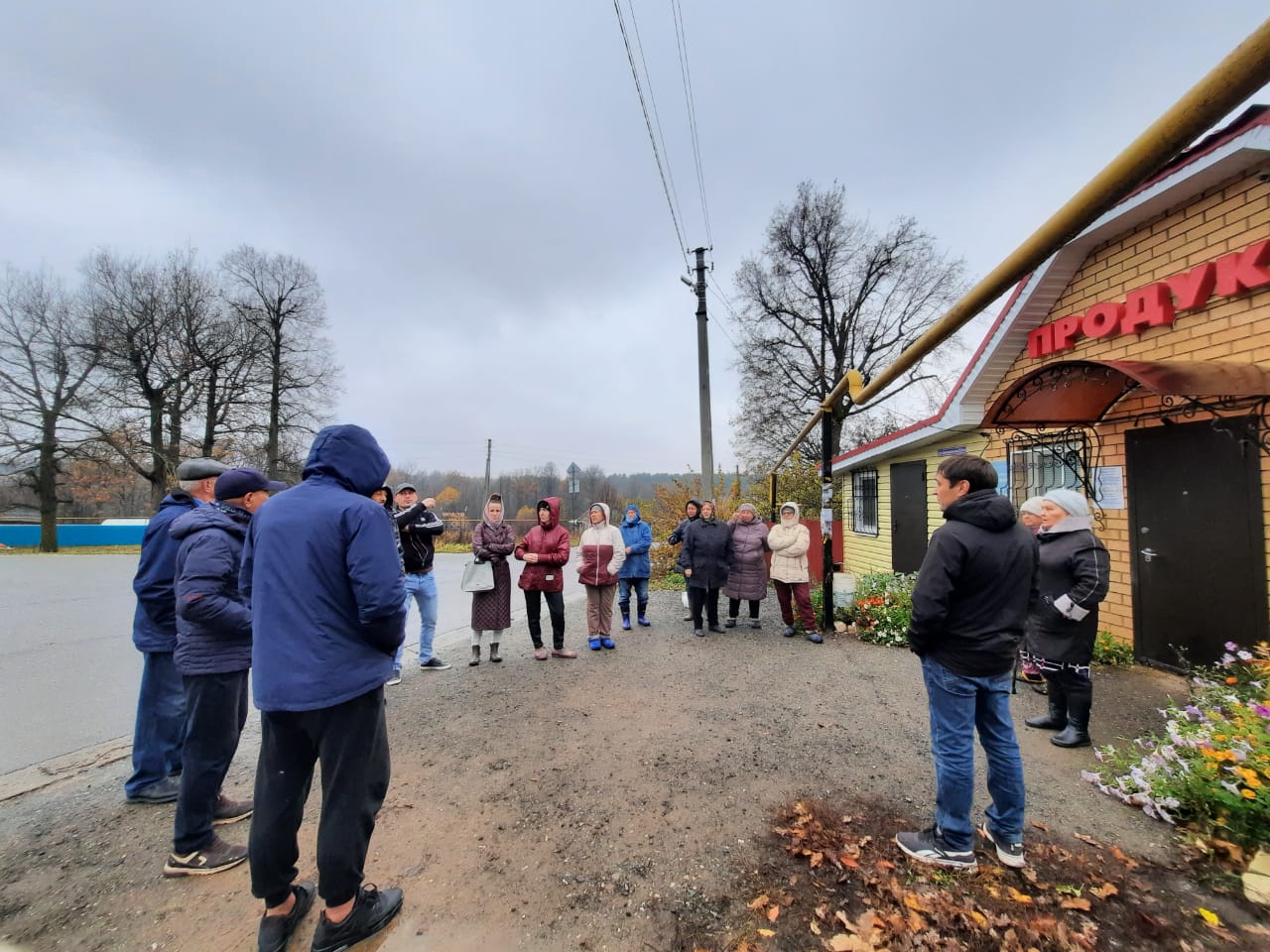 1. Ремонт дороги по улице Лесная ПолянаПланируемая сумма сбора : 380 000руб.
22
Сходы граждан в 2023 году в селе Лесные Моркваши
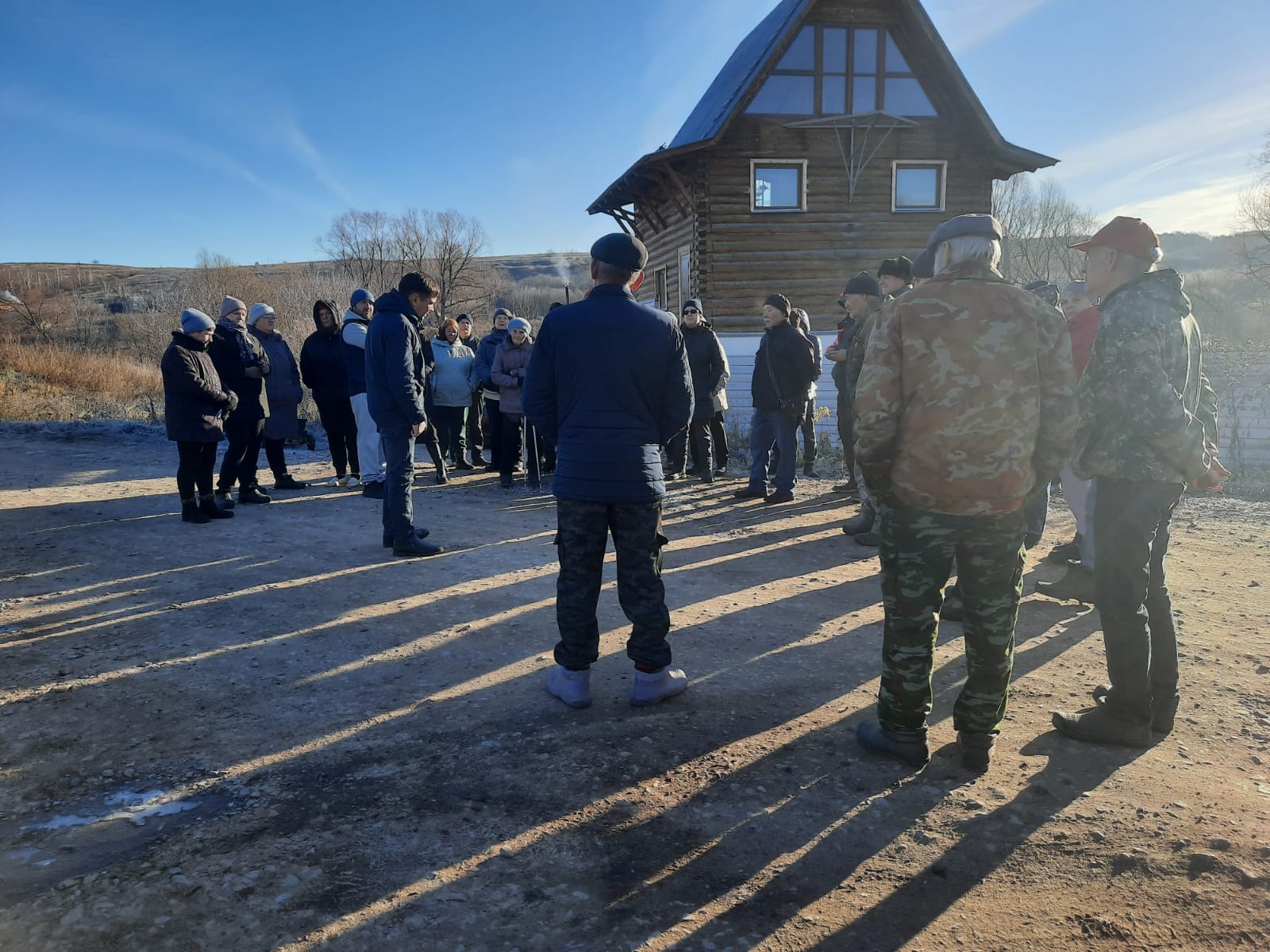 1. Ремонт дорог местного значения в селе Лесные МорквашиПланируемая сумма сбора : 570 000руб.
23
Благоустройство
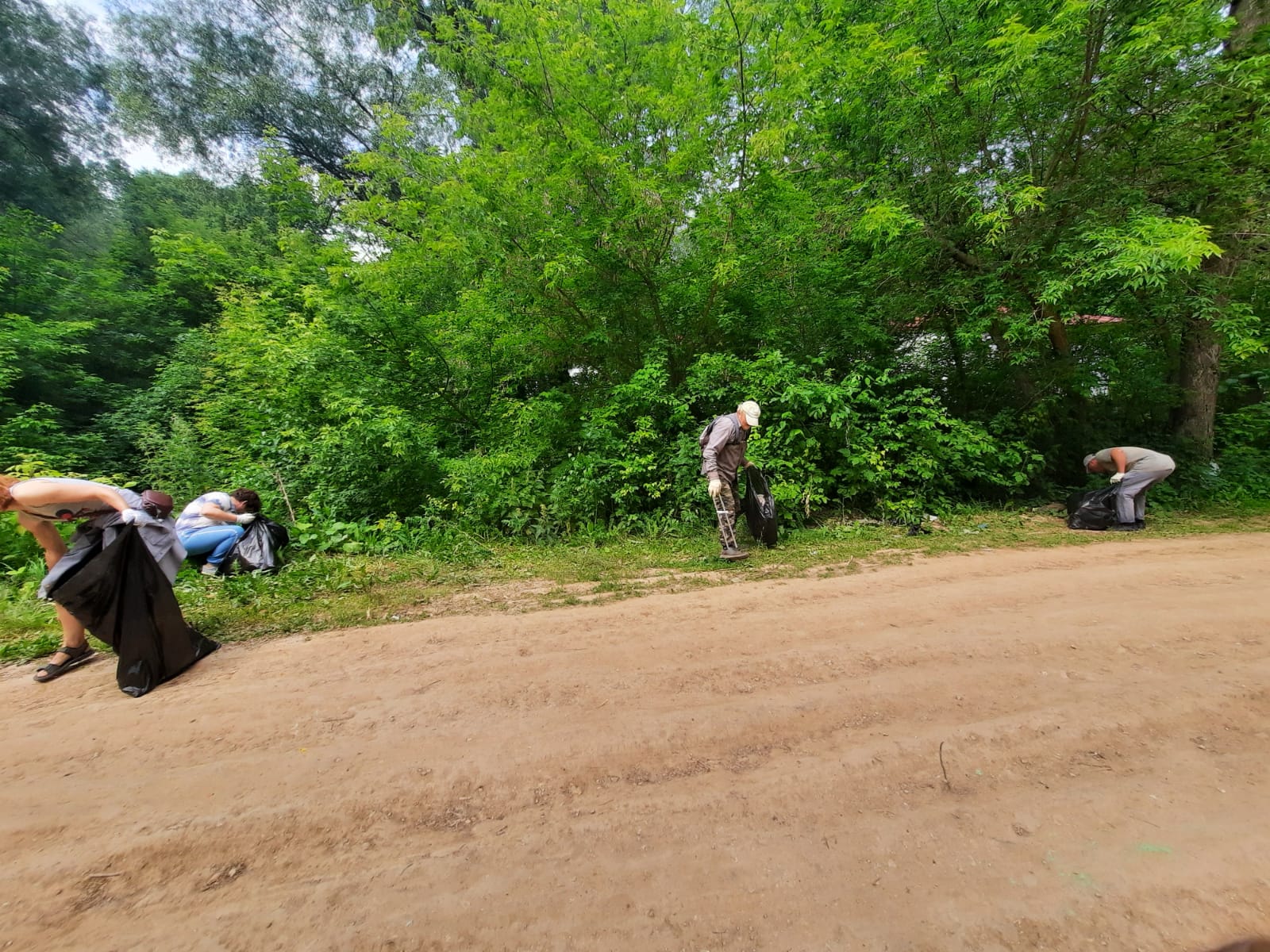 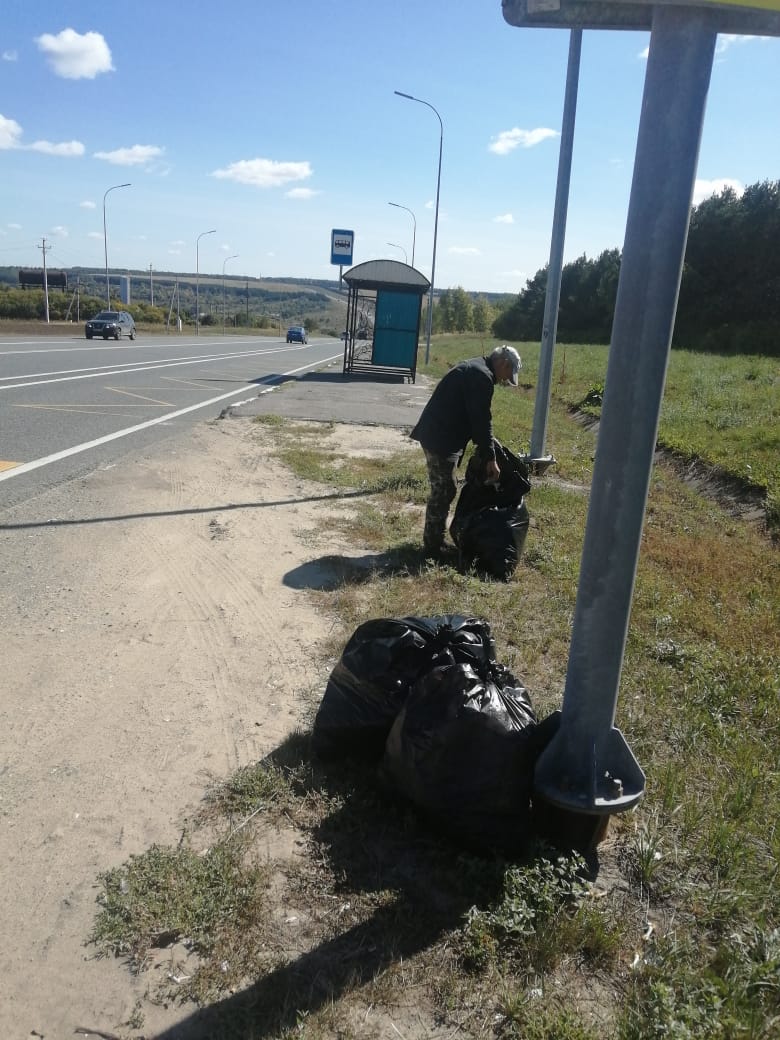 24
Благоустройство
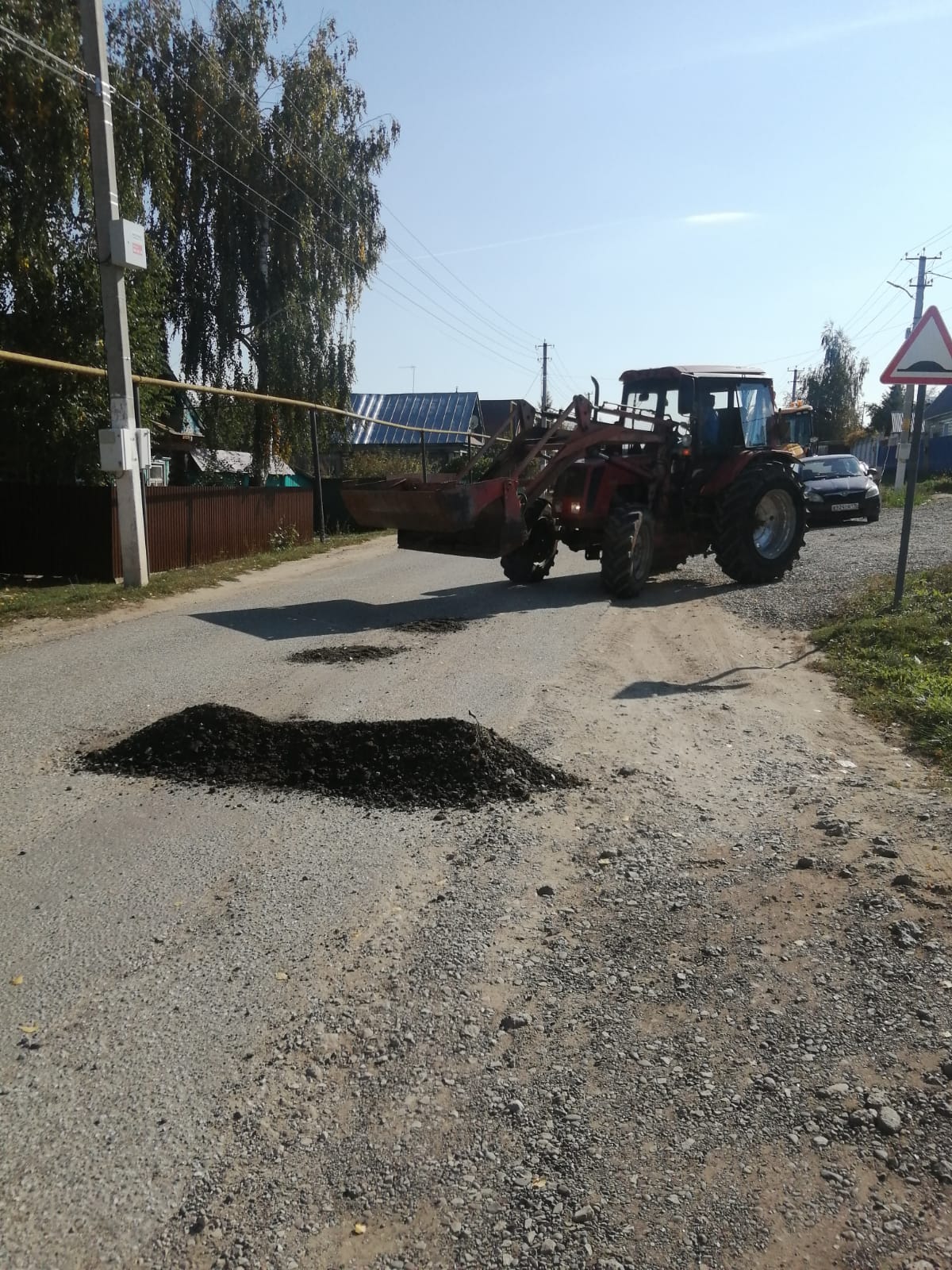 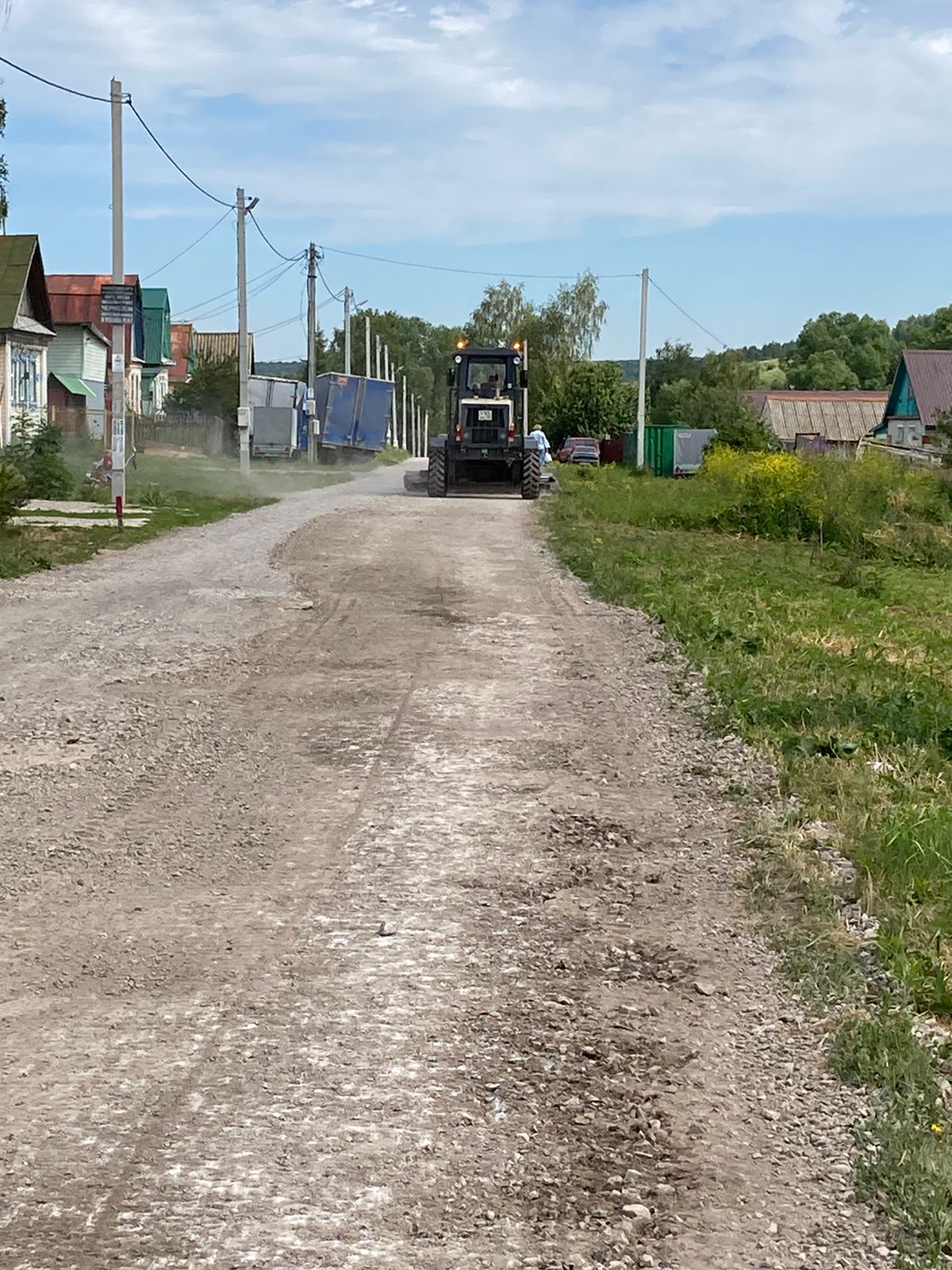 25
Замена контейнеров в п.Никольский
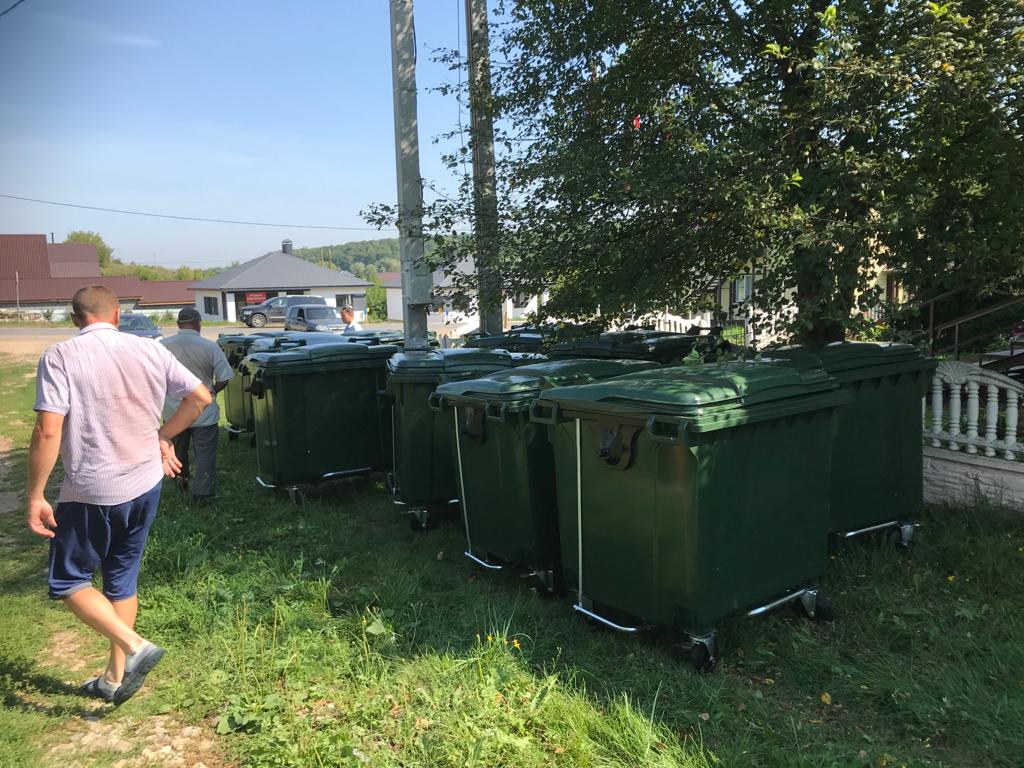 26
Очистка дорог от снега
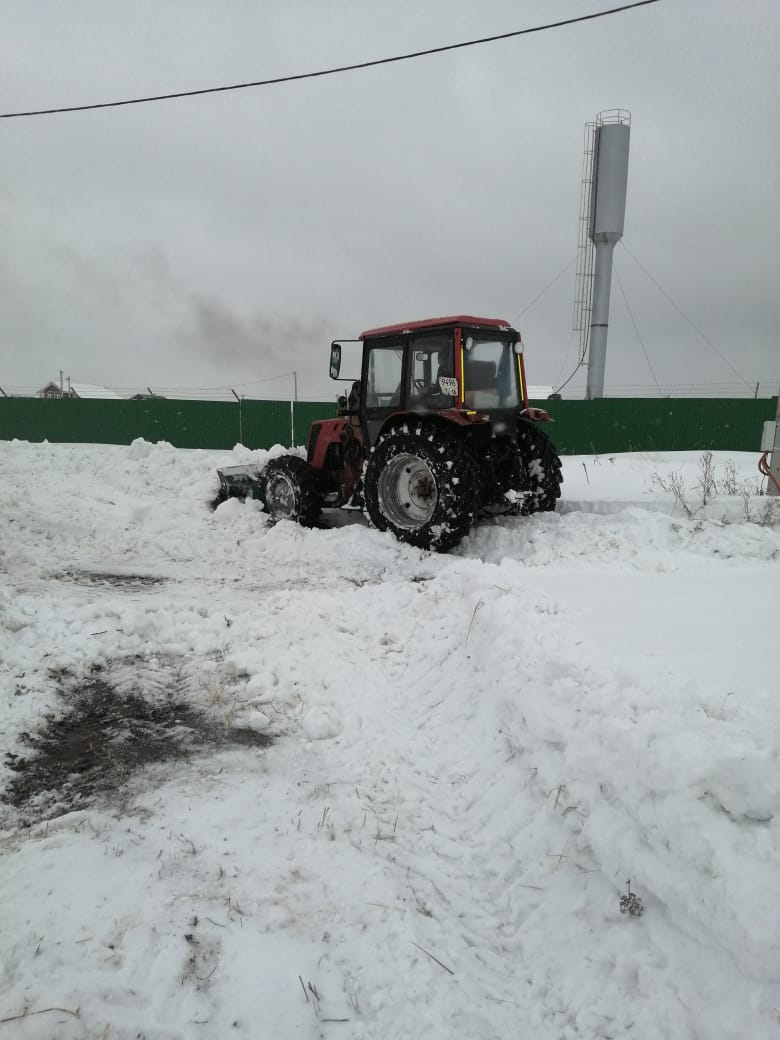 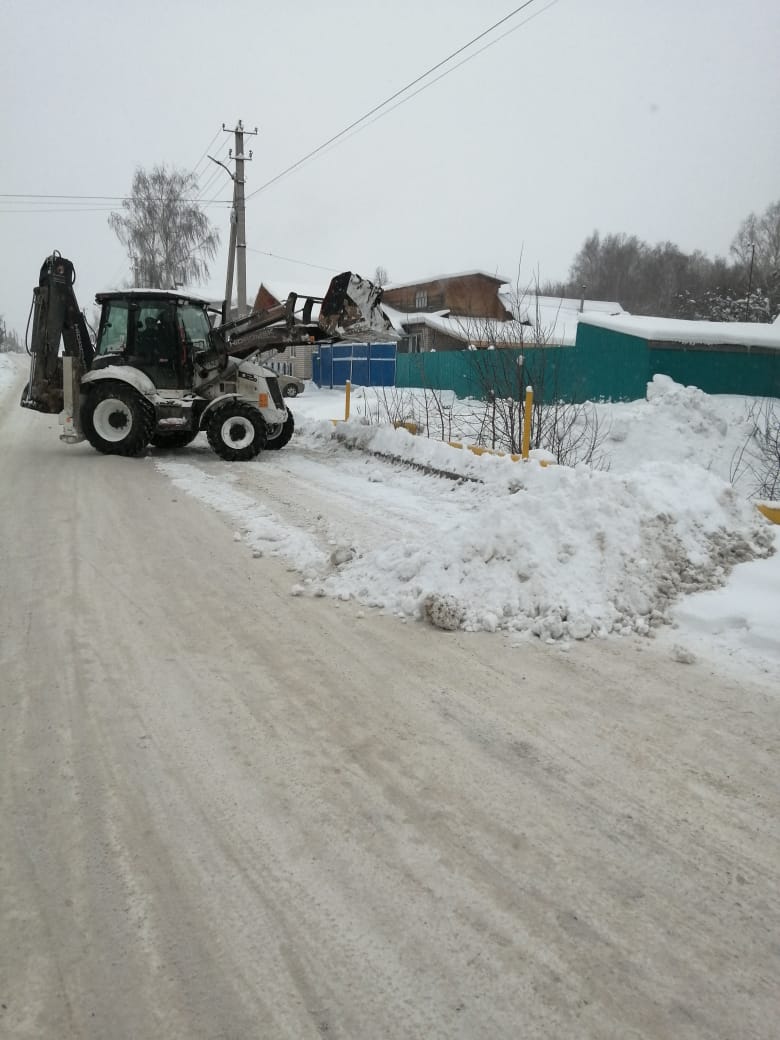 27
Финансовые показатели МУП «Волжанка»
28
Возмещение МУП «Волжанкой» расходов за электроэнергию
29
Основные расходы МУП «Волжанка»
30
Установка новой водонапорной башни на ул.Светлая
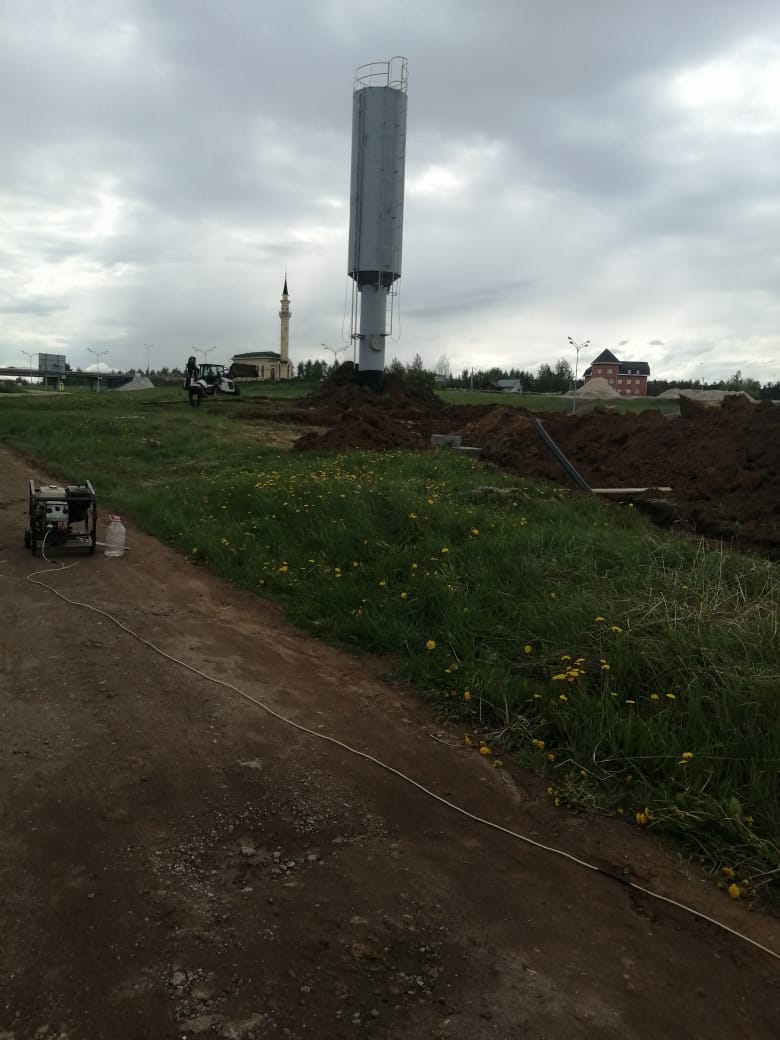 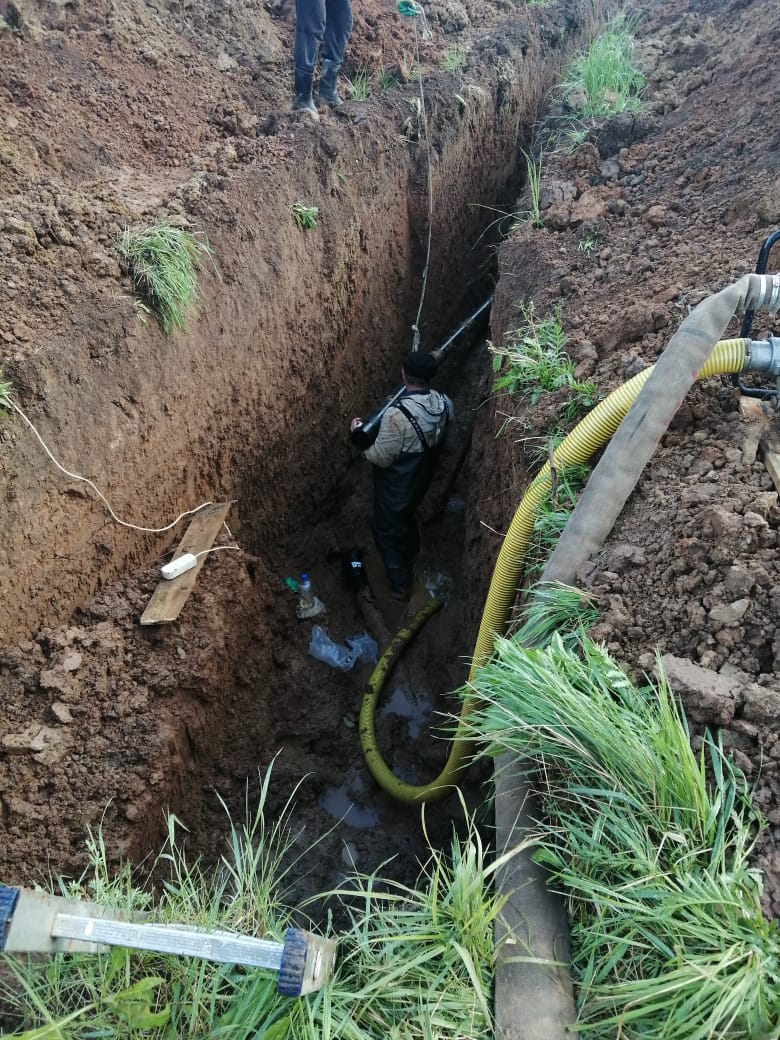 31
Прокладка водопровода на ул.Некрасова
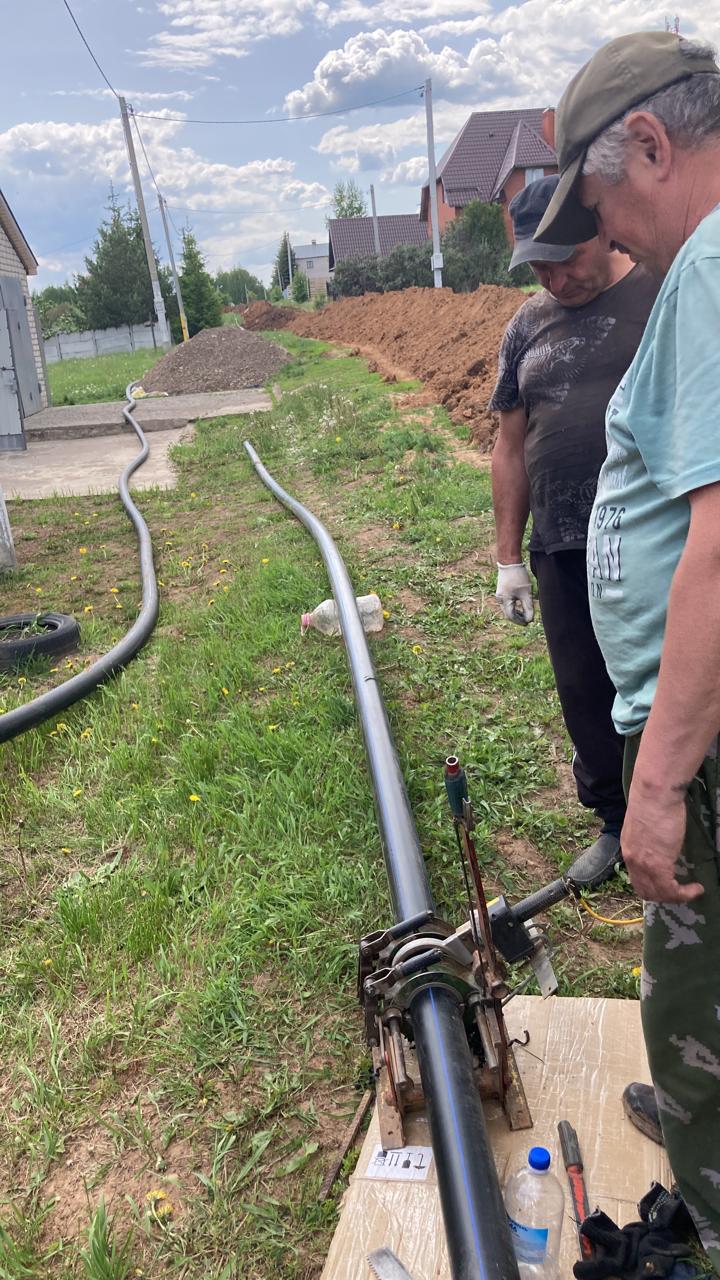 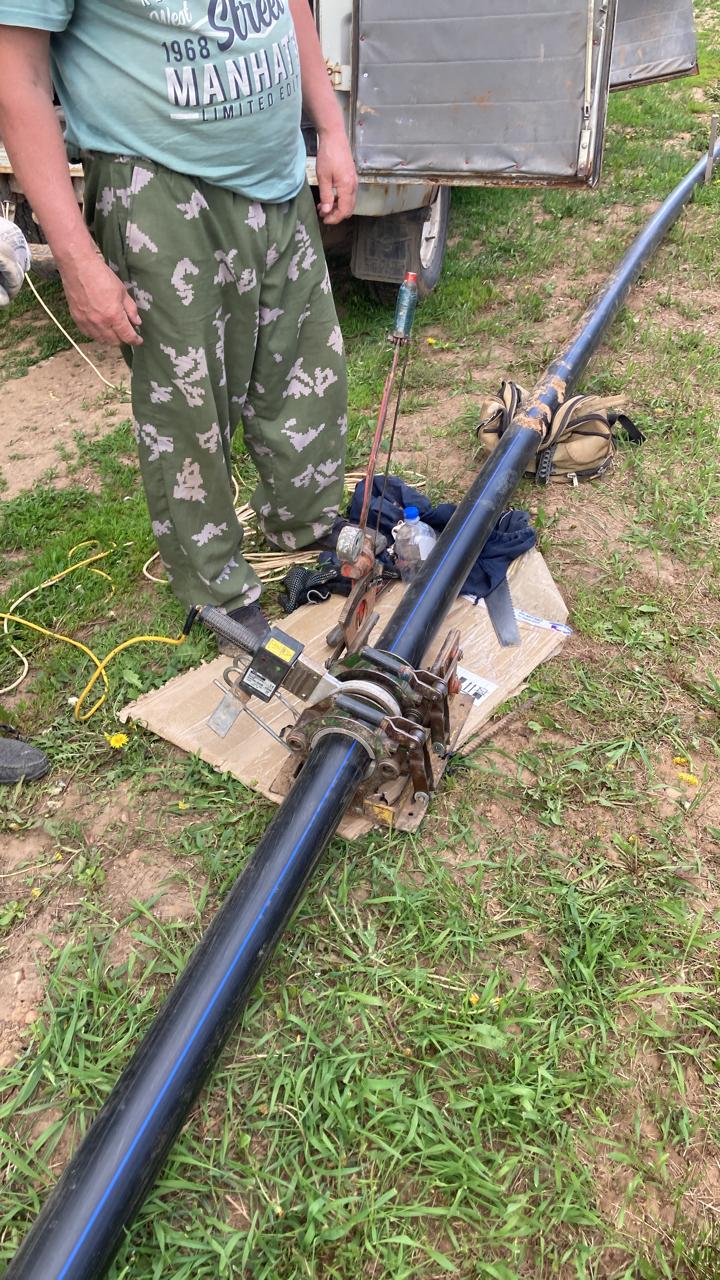 32
Водопровод на ул.Псковская
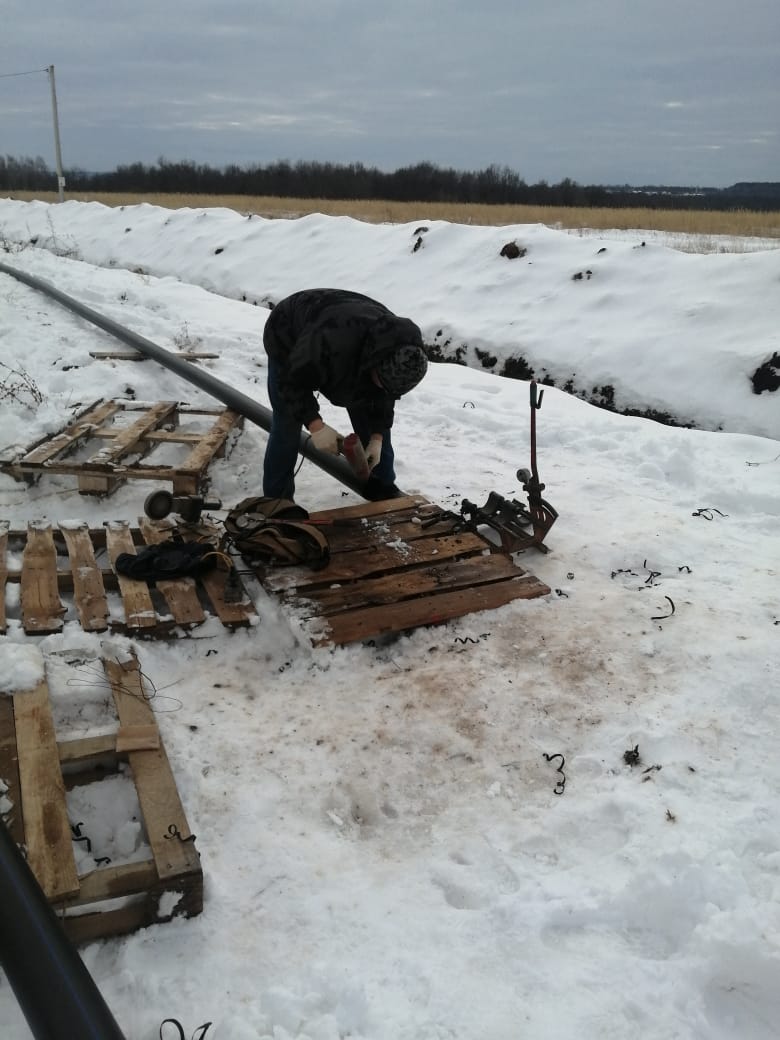 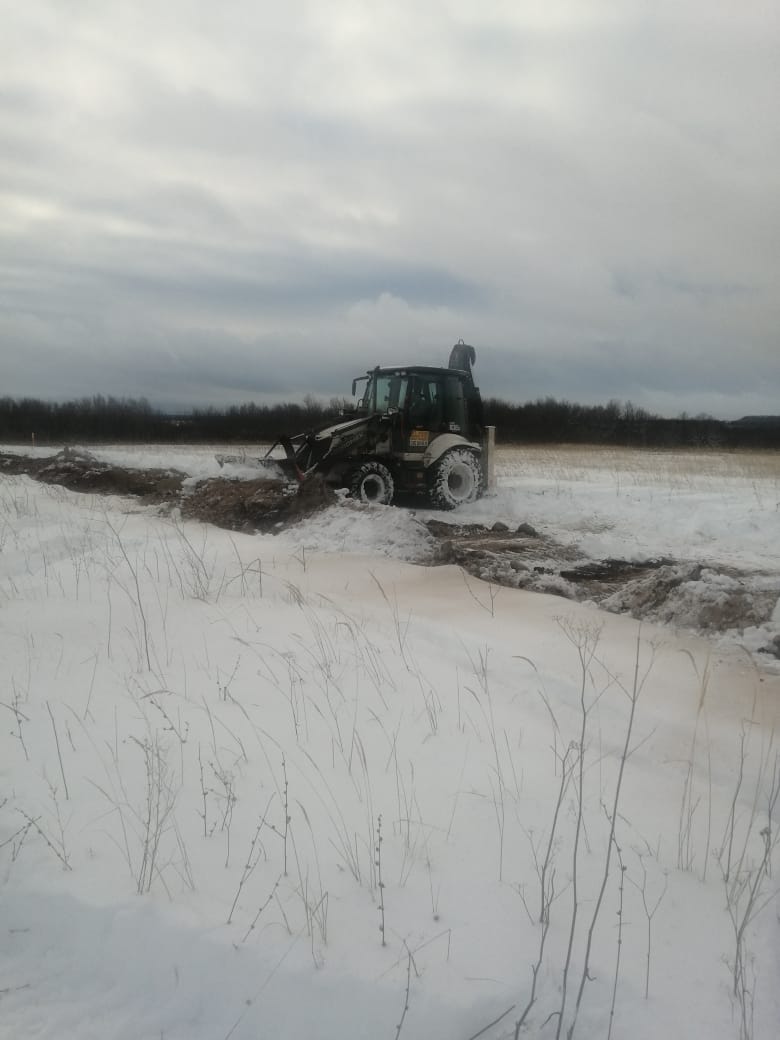 33
Сельское хозяйство
Официальный сайт Министерства 
https://agro.tatarstan.ru  
в информационно-
телекоммуникационной 
сети «Интернет» в разделе 
«Деятельность»-
«Финансирование АПК»-
«Отбор»-«Бюджет РТ»-
«ЛПХ-на содержание 
дойных коров, коз».
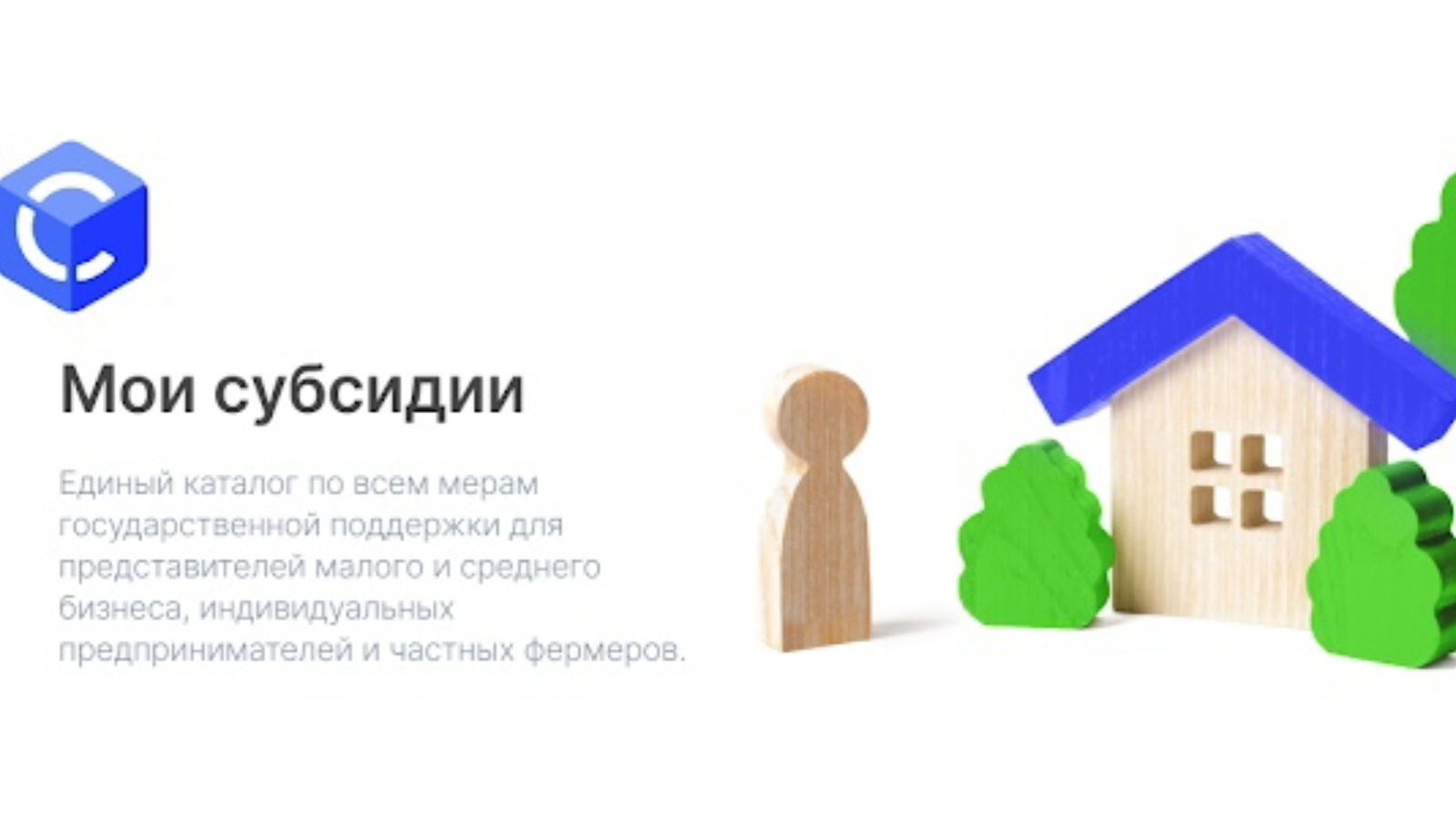 34
Инвентаризация
Проводимая работа по инвентаризации
1. Выявлены и внесены сведения о 23 правообладателях ( по 518-ФЗ);2. Зарегистрировано право собственности -1 правообладатель (по 93-ФЗ);3. Оформлены собственниками самостоятельно – 12 объектов;4. В процессе оформления за сельским поселением -7 участков;5. Отправлено на снятие 50 земельных участка6. Снято с кадастрового учета :   - 289 земельных участка   - 398 ОКС   - 76 помещений
36
Проводимая работа по инвентаризации
-  5 помещений-  3 ОКС-  85 земельных участка
37
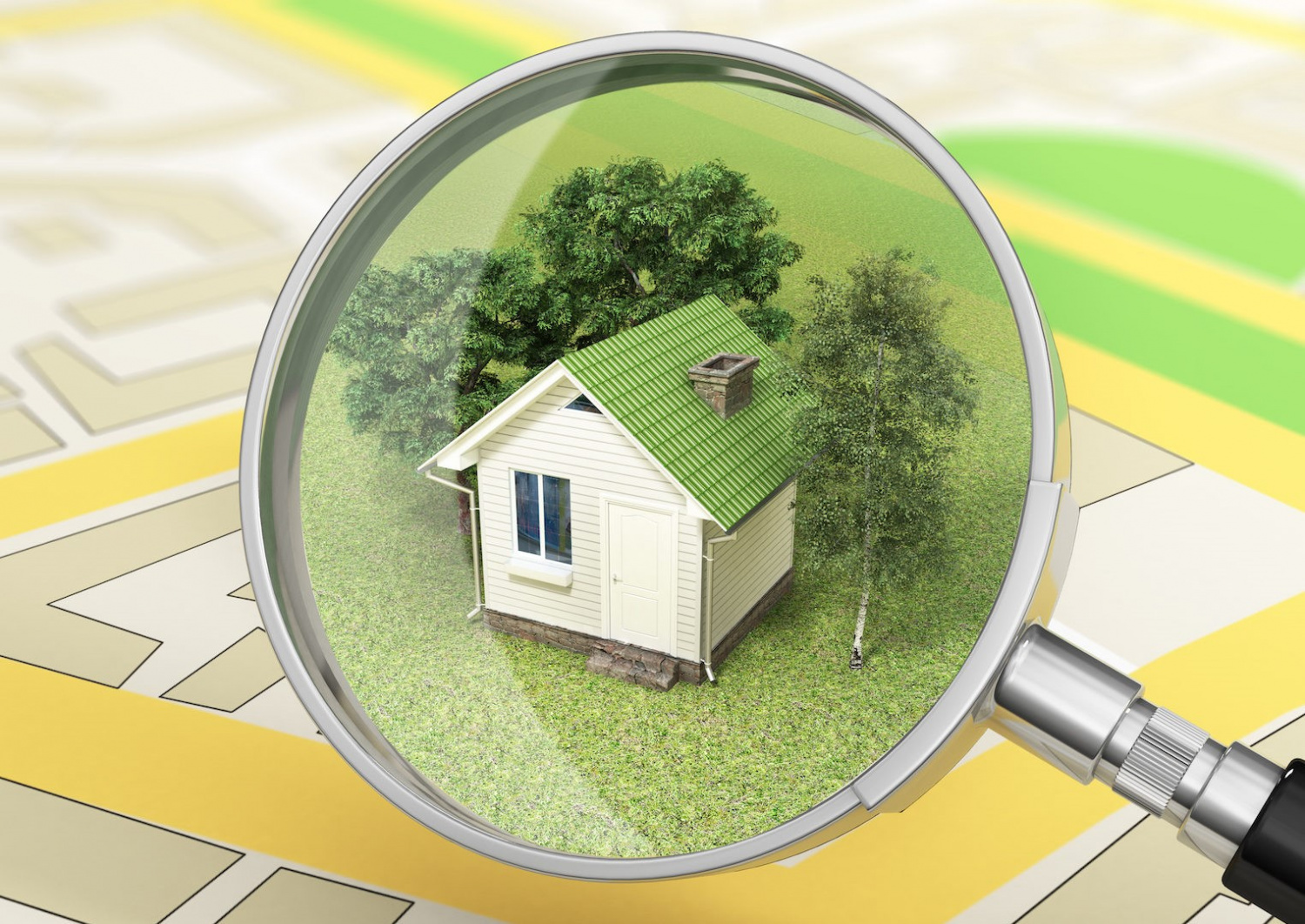 В работе:
Воинский учет
221 человек состоит на воинском учете:-  15 офицеров-  24 призывника-   182 сержанта-  2 прошли срочную службу в 2022-2023гг-  2 проходят срочную службу 2023-2024 гг
38
Мобилизация
39
Поддержка мобилизованных граждан и членов их семей
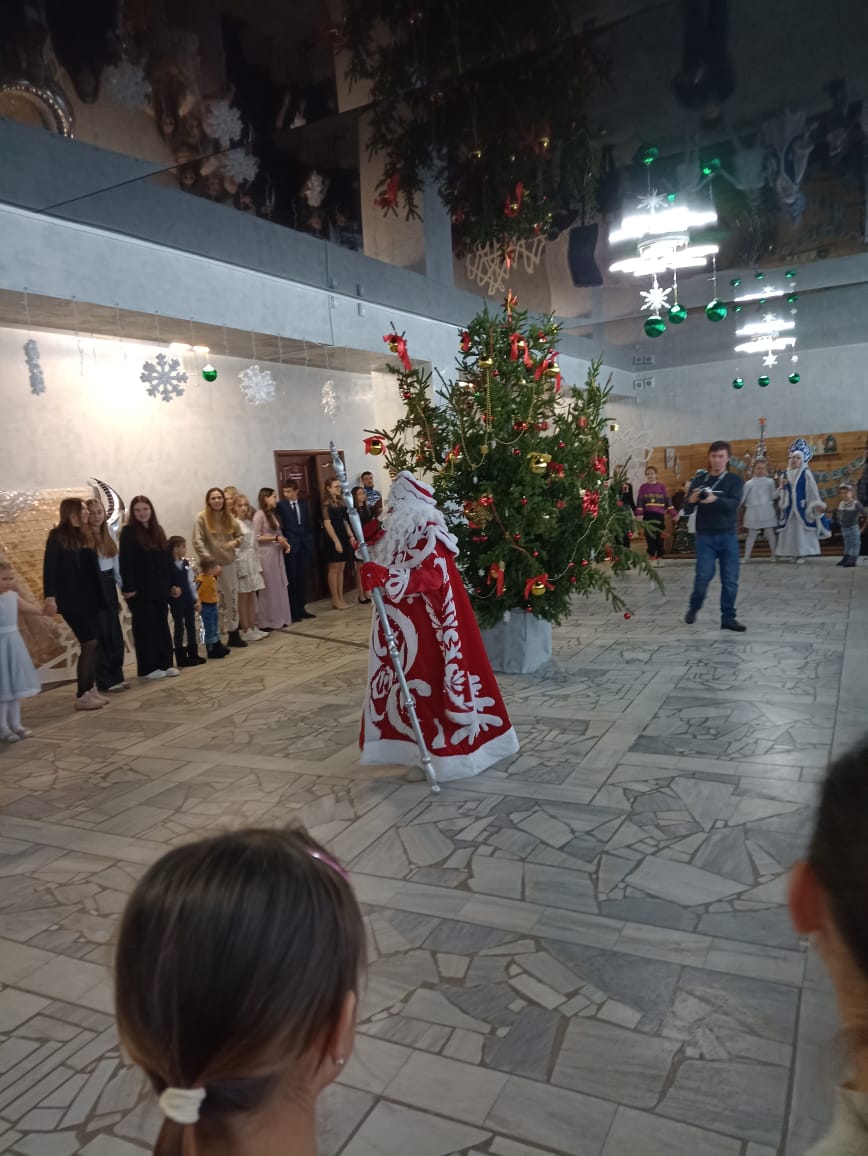 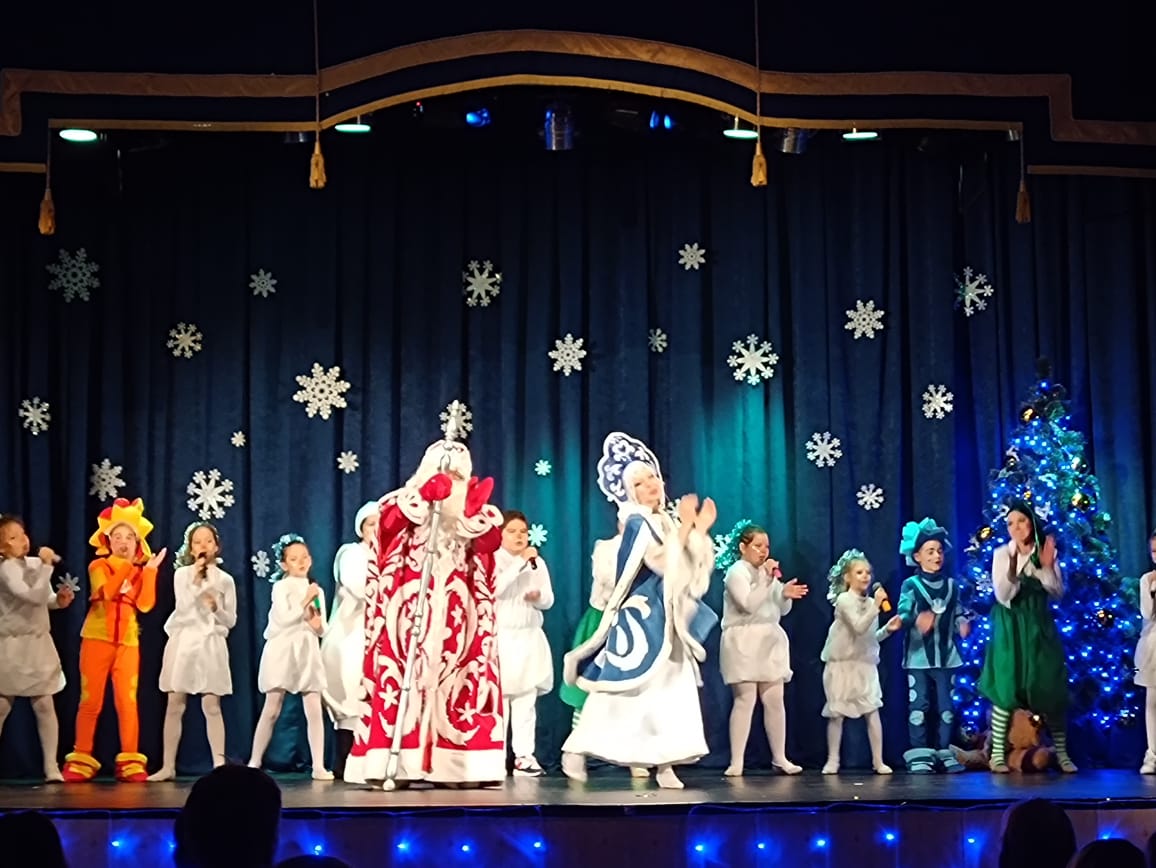 Поддержка мобилизованных граждан и членов их семей
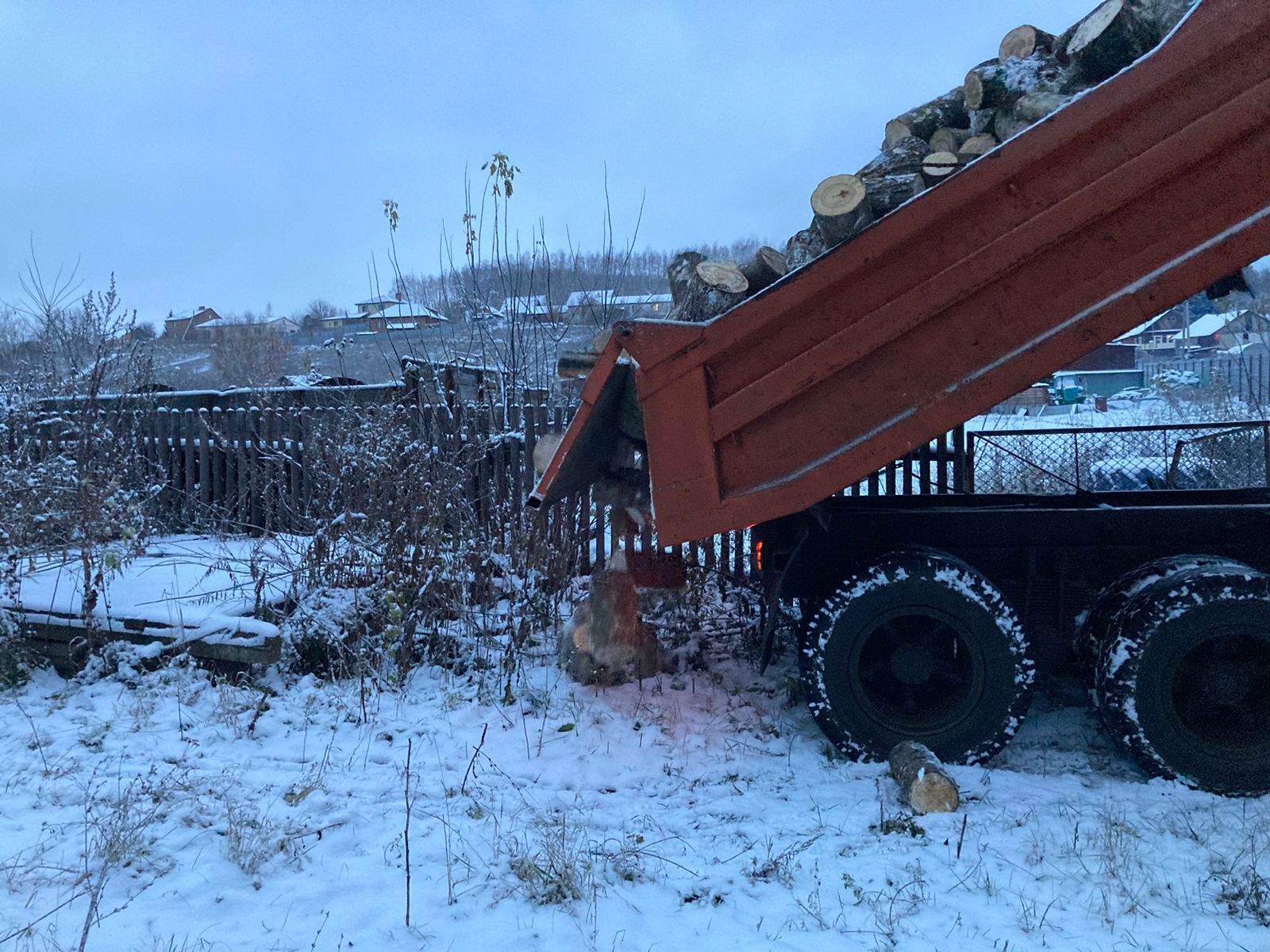 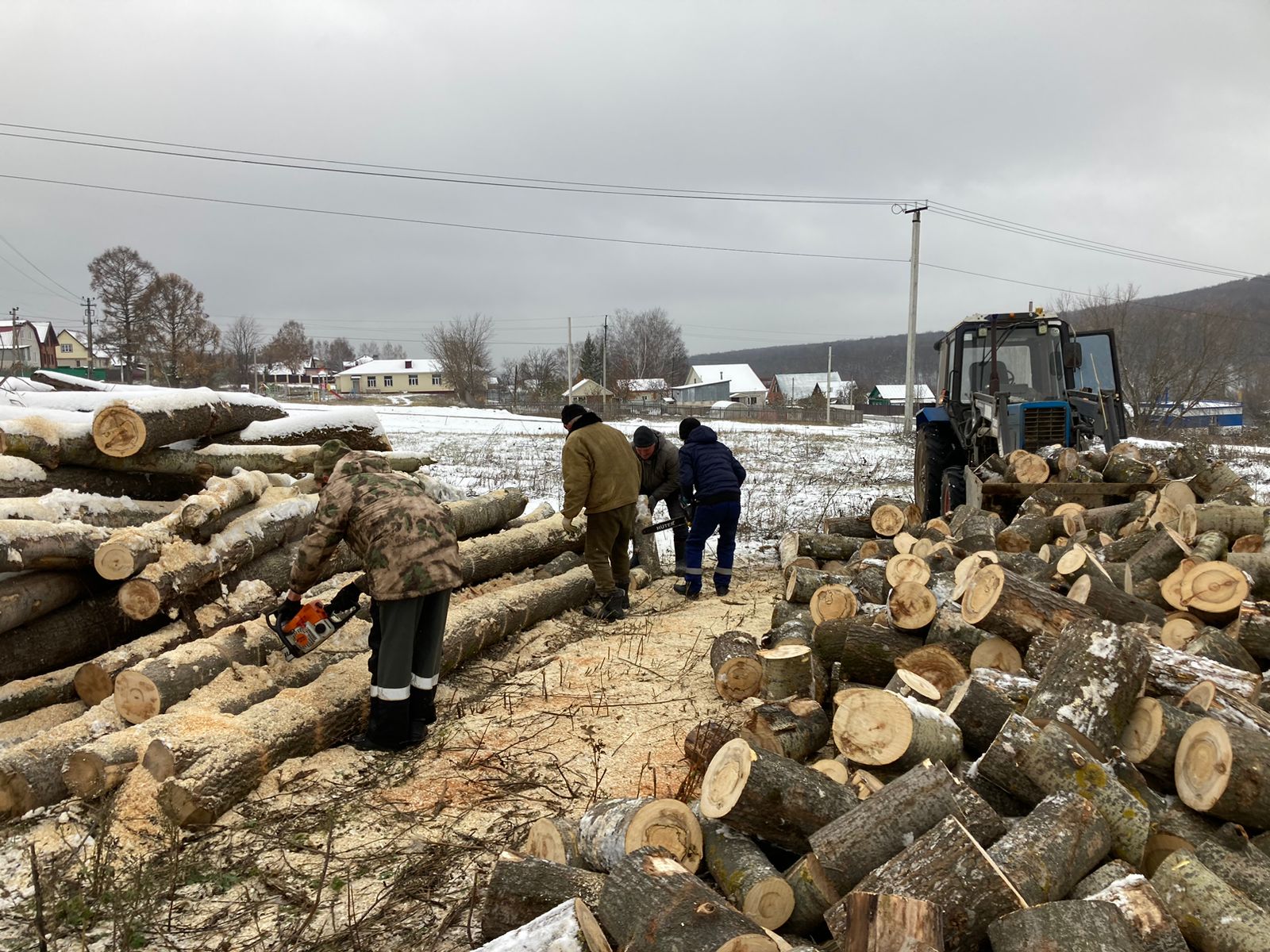 Отправка помощи в зону СВО
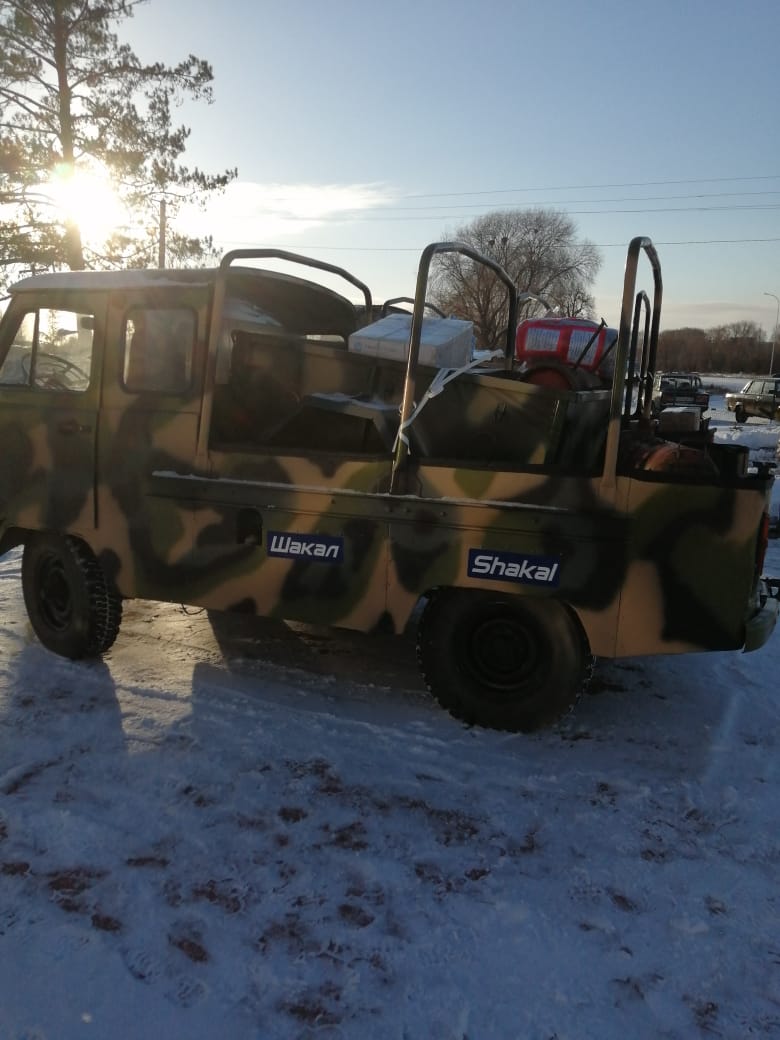 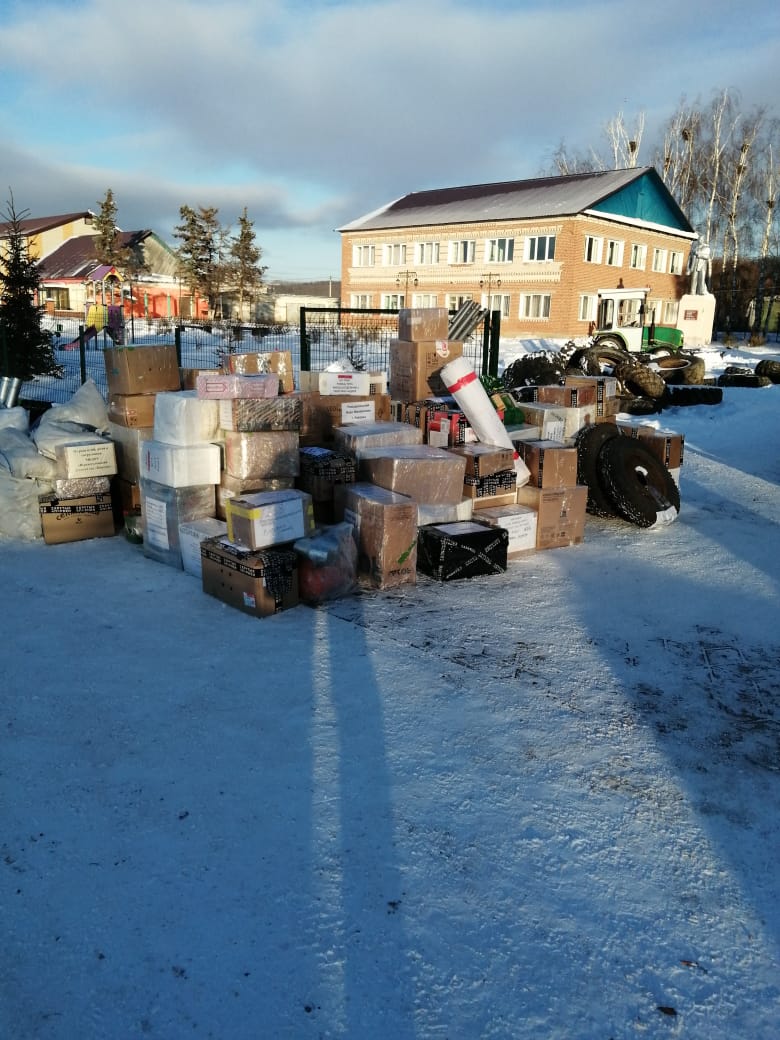 Юбиляры 2023
Хуснутдинова Рафиса Билаловна -85 лет
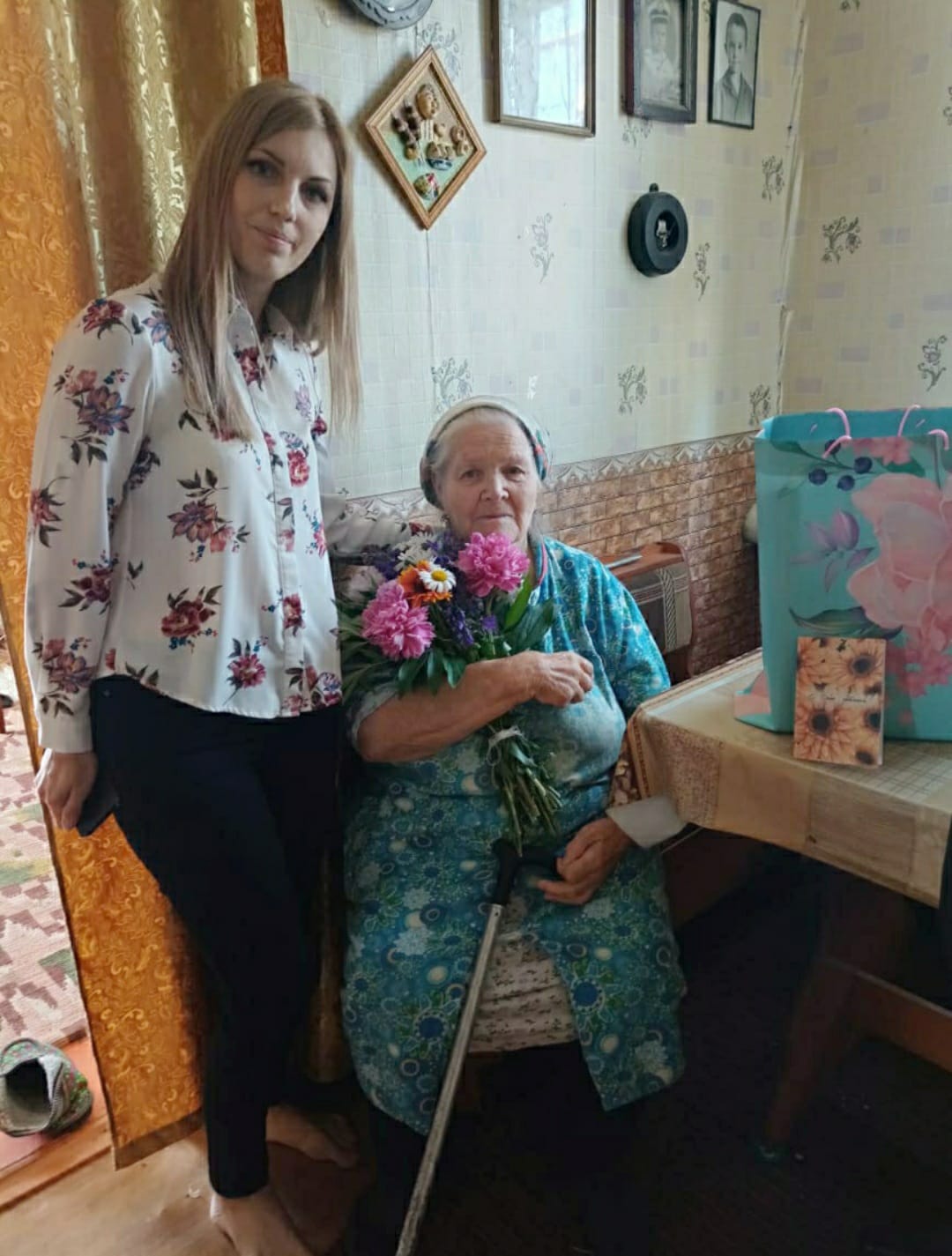 Якимов Василий Якимович -95 лет
43
День пожилых людей
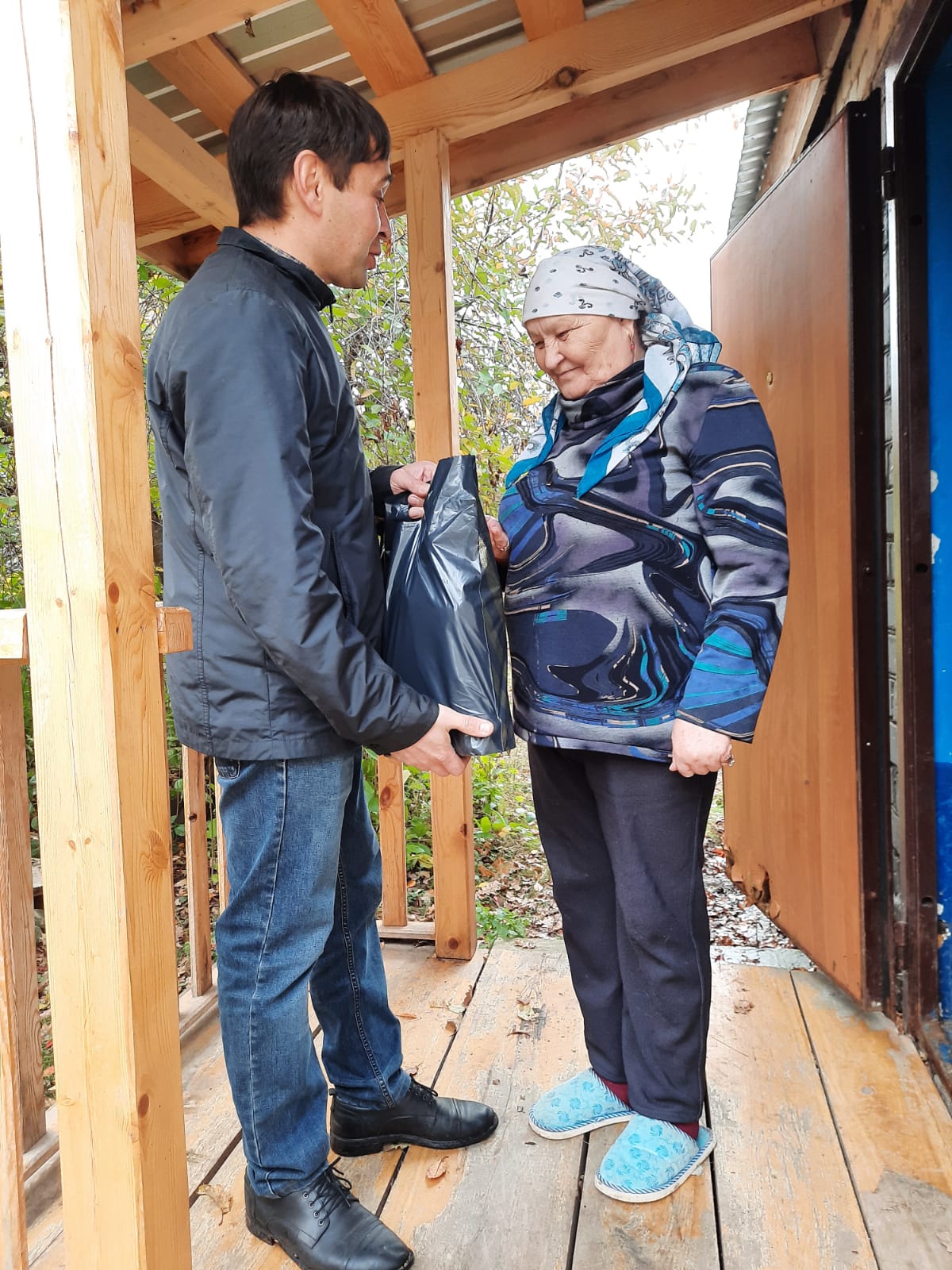 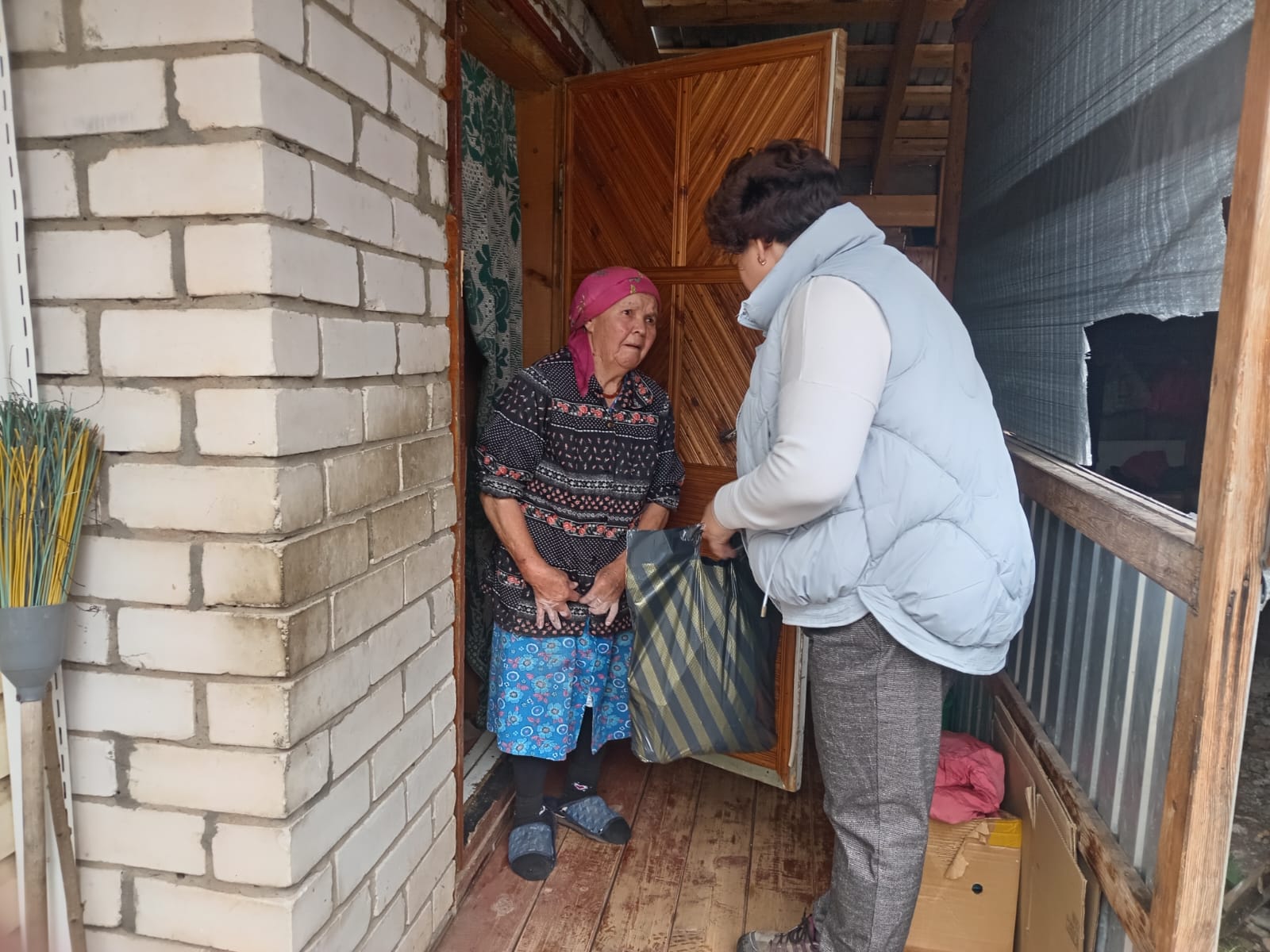 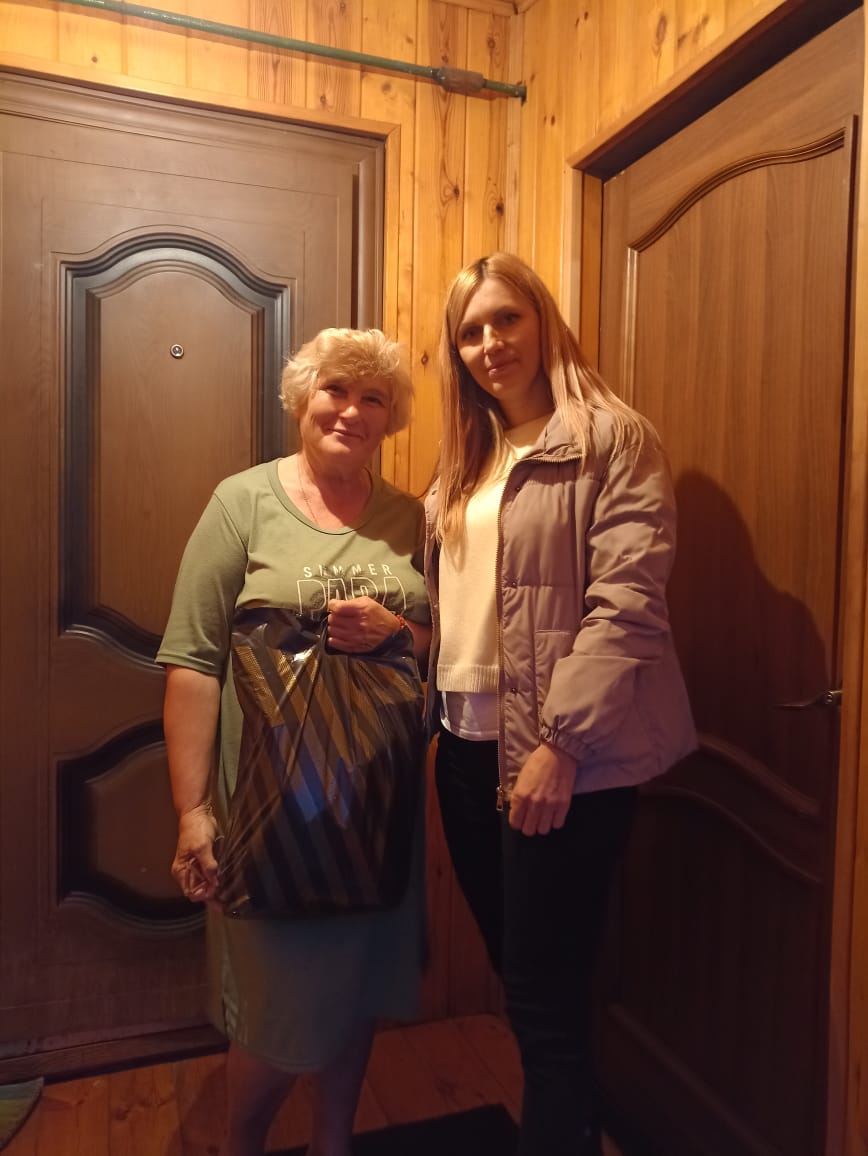 44
Новогодняя елка (п.Никольский)
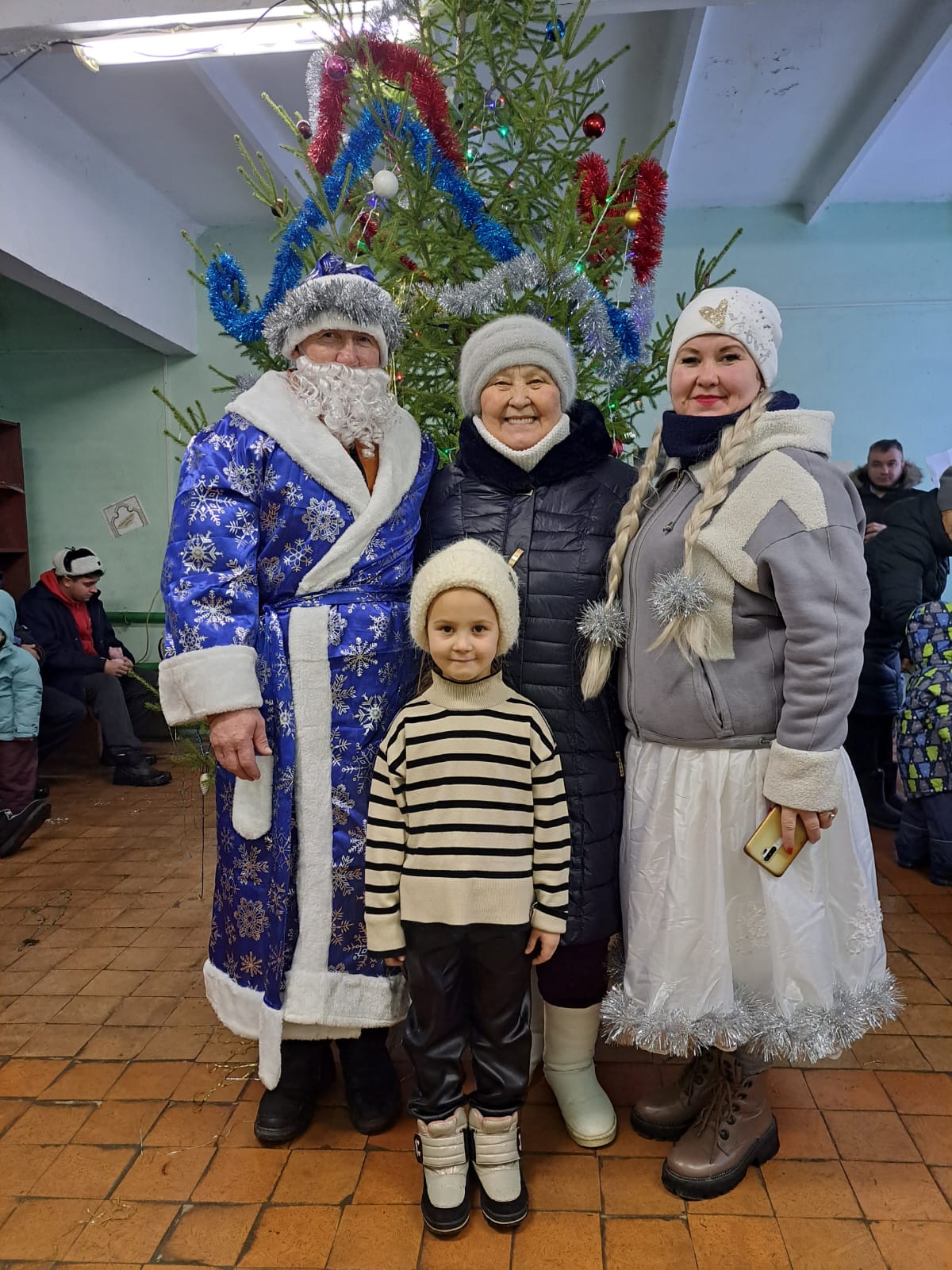 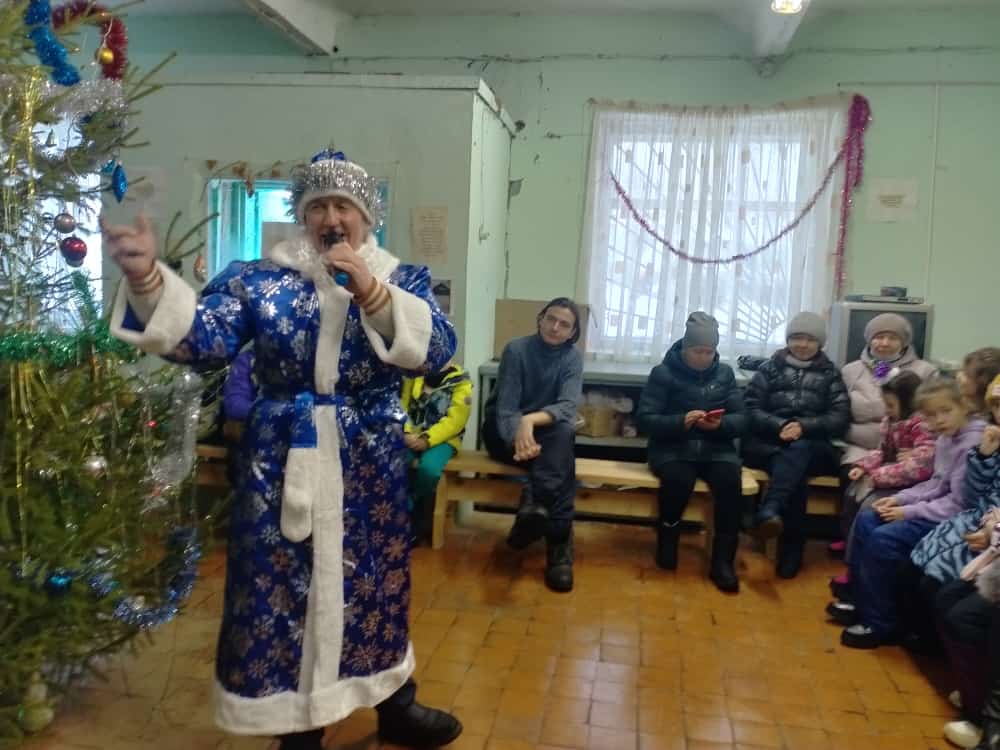 45
Основные приоритетные направления на 2024 год
Проведение работ по самообложению. Для этого необходимо решить вопрос по недофинансированию со стороны Республики, изыскать порядка 1 млн рублей для достижения тех целей, которые были озвучены на сходе граждан.
Установка дополнительных светильников уличного освещения в населенных пунктах сельского поселения;
Ремонт дороги по ул.Красавина- протяженность 800 м.
Замена оставшихся металлических контейнеров на пластиковые;
Закончить работу по инвентаризации объектов недвижимости сельского поселения и максимально наполнить  базу Единого государственного реестра недвижимости.
46
СПАСИБО ЗА ВНИМАНИЕ!
47